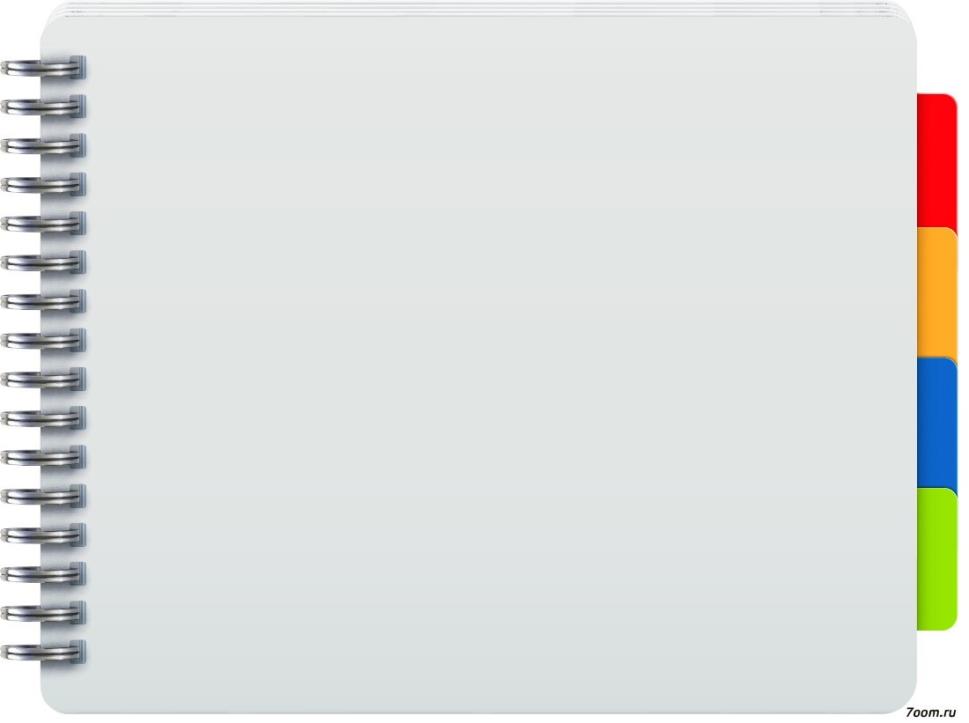 Государственное казенное общеобразовательное учреждение Ленинградской области  «Сланцевская  школа – интернат, реализующая адаптированные образовательные программы»
ТВОРЧЕСКИЙ ПРОЕКТ: 
     «В сердце доброта живёт»
 Направление:  социально – нравственное 
 ( возрастная категория: обучающиеся 7класса)
2019 – 2020 учебный год.
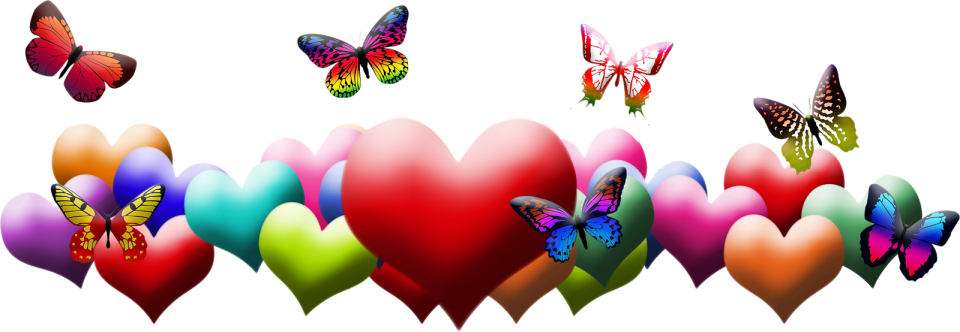 Подготовили и выполнили: 
 Талькина С.Е– воспитатель первой квалификационной категории,
обучающиеся 7 класса, родители
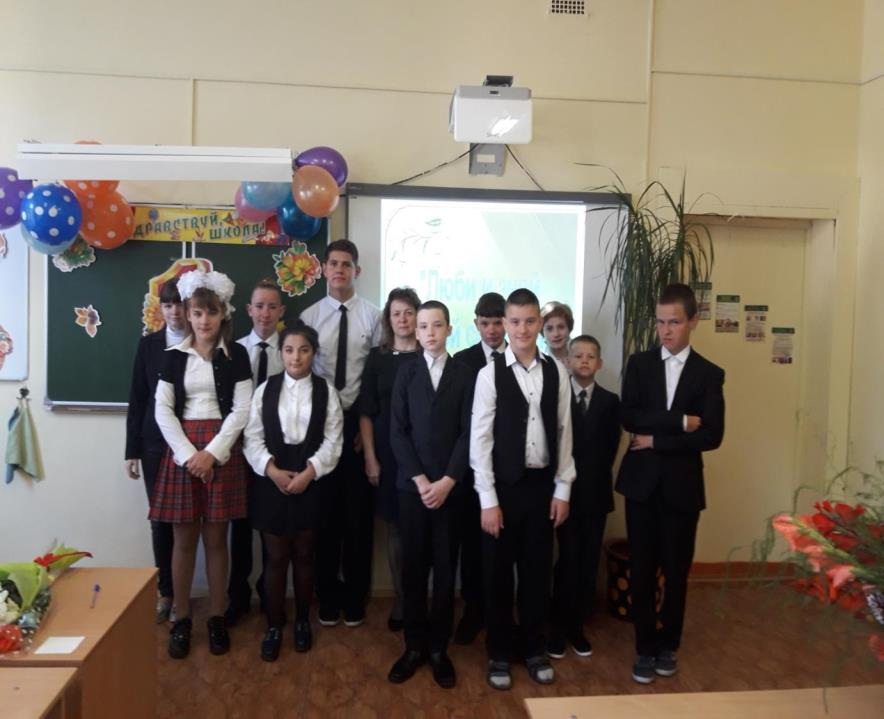 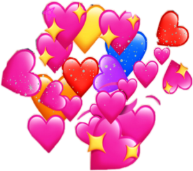 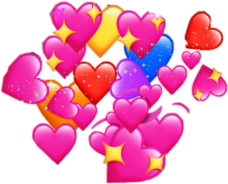 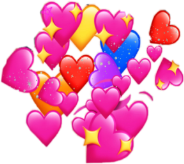 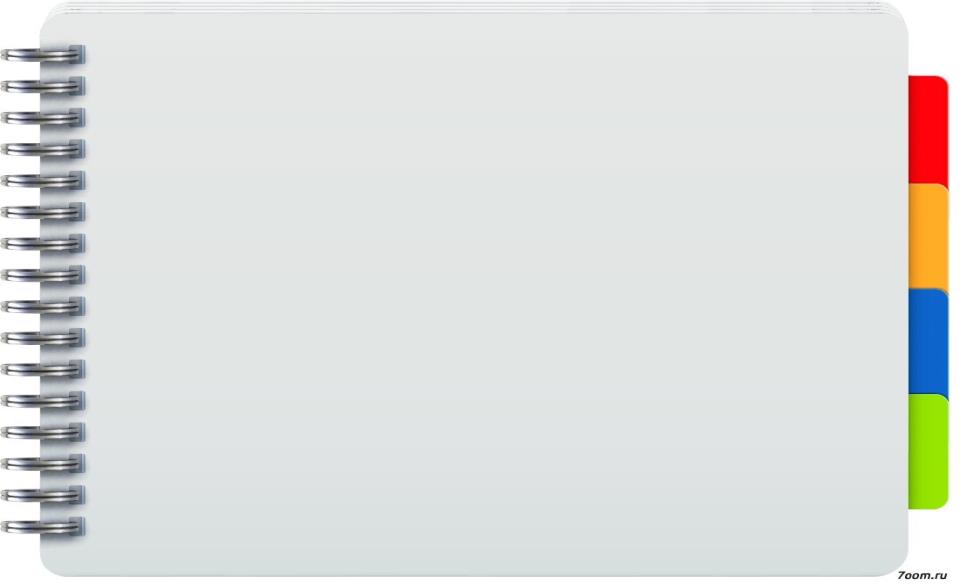 7  КЛАСС
Пояснительная  записка

В настоящее время в России идет становление новой системы образования и воспитания, а именно – подготовка внедрения ФГОСС  для обучающихся. В современных условиях активизируется воспитательная функция образовательного учреждения в самых разных направлениях: гуманистическом, социальном, диагностическом, коррекционном и других. Предметом гуманистической педагогики является воспитание человека – гуманной личности, способной жить и творить в демократическом обществе.
Актуальность данной программы заключается в обеспечении дополнительных условий для развития интересов, склонностей, способностей обучающихся, организации их свободного времени.
Исходя из неоднородности контингента обучающихся, воспитанников главный акцент в своей деятельности  делаю на учет индивидуальных особенностей каждого ребенка.
 Индивидуальный подход предполагает организацию педагогических воздействий с учетом особенностей и уровня развития ребенка, а также условий его жизнедеятельности.
Таким образом, важнейшей составляющей педагогического процесса становится личностно-ориентированное воспитание, при котором происходит развитие и саморазвитие личностных качеств обучающихся, становление воспитанников как личности с учетом индивидуальных особенностей. 
Воспитательный процесс  строился таким образом, чтобы каждый ребенок чувствовал себя в классе и школе комфортно. По своим возможностям был вовлечен в активную деятельность в зоне своего ближайшего развития, вне зависимости от своих психофизических особенностей, учебных возможностей, склонностей, мог реализовать себя как субъект собственной жизни.
 В связи с этим  была разработана   и реализовывалась программа  «Радуга успеха»
Направление программы: социально – нравственное.
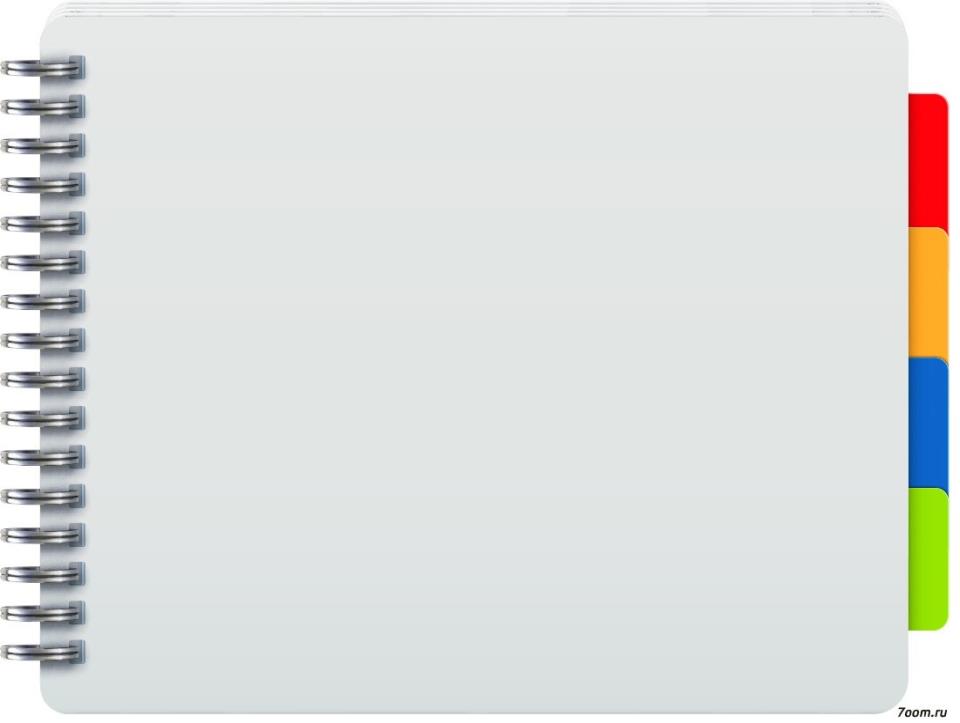 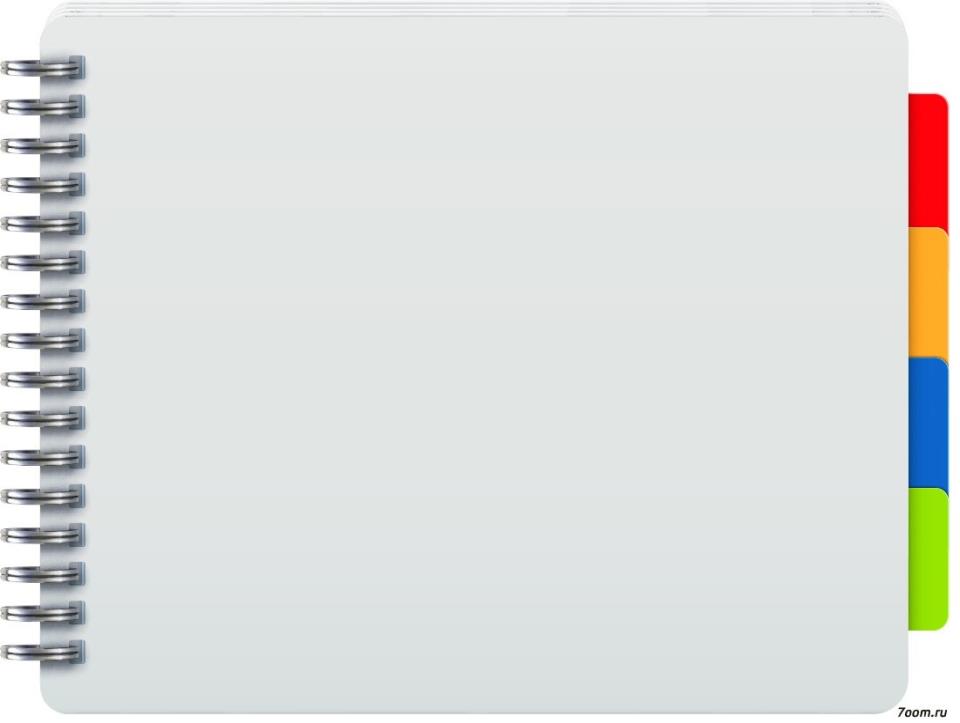 Задачи: 1. Формирование у обучающихся: · навыков взаимодействия с другими людьми на основе  самопринятия, 
  самораскрытия и принятия других; · адекватного отношения к своим успехам и неудачам в какой-либо деятельности 3. Создание условий для:  · снижения тревожности;  · развития навыков сотрудничества со сверстниками, 
  умения соревноваться с другими,      адекватно и разносторонне сравнивать свои           успехи и неудачи ( сравнение только      собственных показателей);  · выработки на основе собственного опыта норм поведения и общения.
   Формы работы:
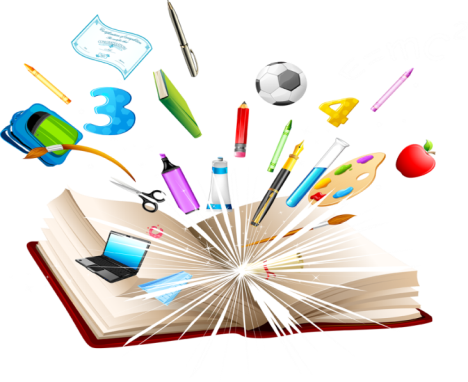 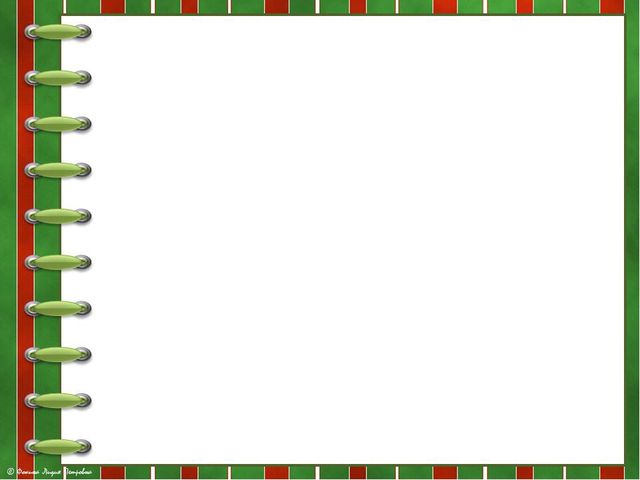 Виды  деятельности:
 
  Познавательная деятельность.
   Спортивно -оздоровительная деятельность.
  Трудовая деятельность.
   Художественно-творческая деятельность.
   Культурно-досуговая деятельность.
   Воспитывающая деятельность
    Игровая деятельность
   Проблемно – ценностное общение
  Социальное творчество
  Продуктивная деятельность
   Общественно –полезная деятельность
  Музыкально – художественная деятельность
Планируемые  результаты:
Личностные  результаты:
самостоятельность в выполнении заданий, поручений, договоренностей;
 
-понимание личной ответственности за свои поступки на основе представлений об этических нормах и правилах поведения в современном обществе;
 
-вступать и поддерживать коммуникацию в разных ситуациях социального взаимодействия;
 
-слушать и понимать инструкцию к заданию в разных видах деятельности и быту;
 
-контролировать и оценивать свои действия и действия одноклассников;
 
-адекватно реагировать на внешний контроль и оценку, корректировать в соответствии с ней свою деятельность
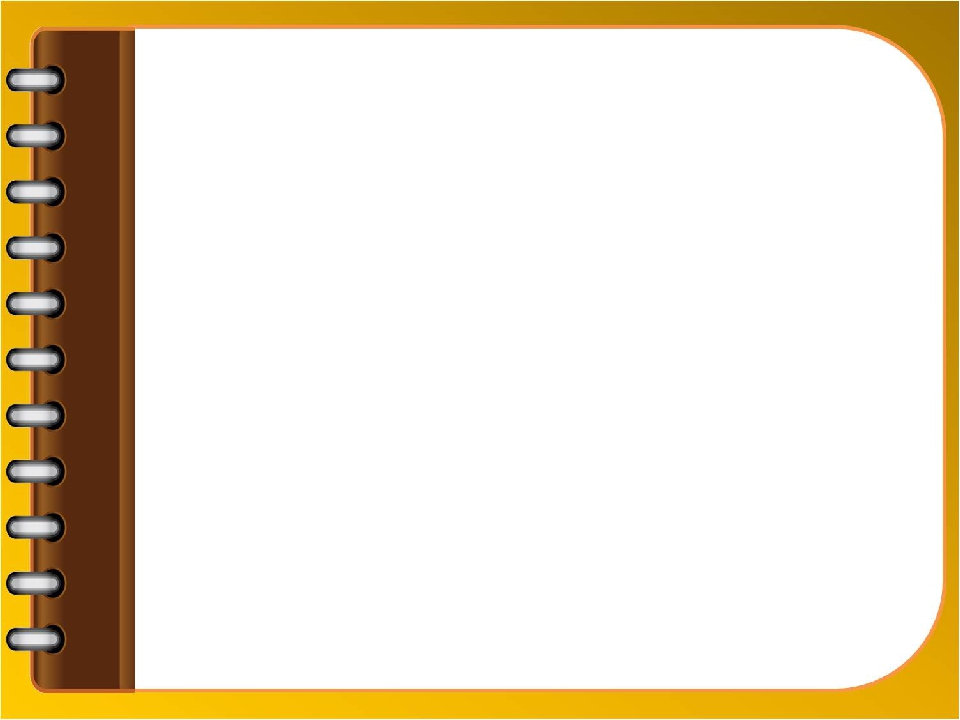 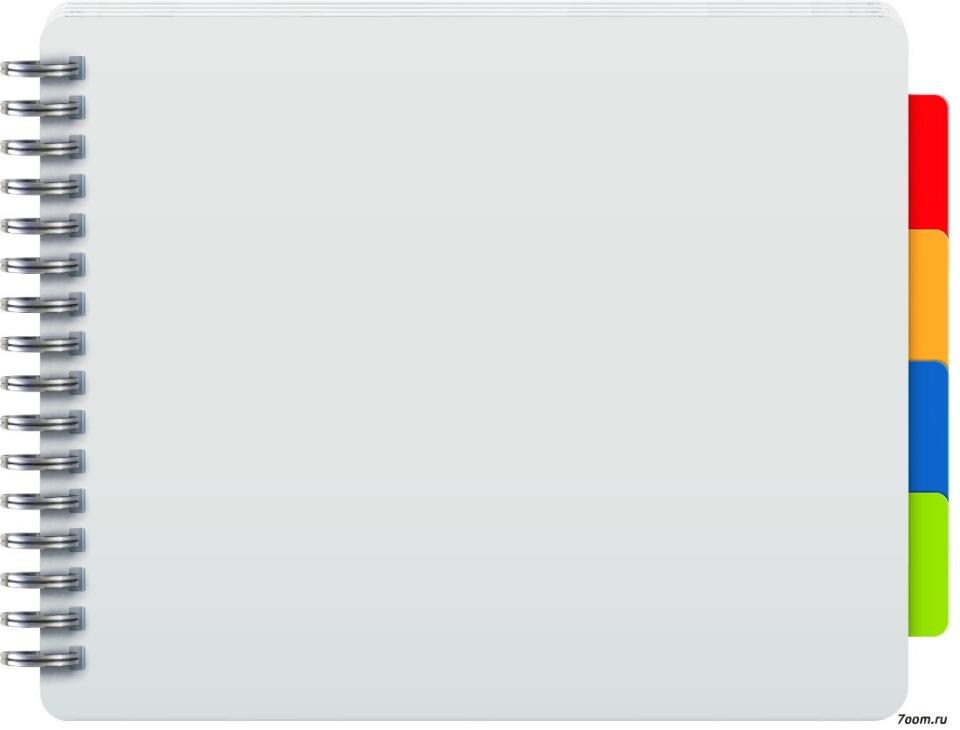 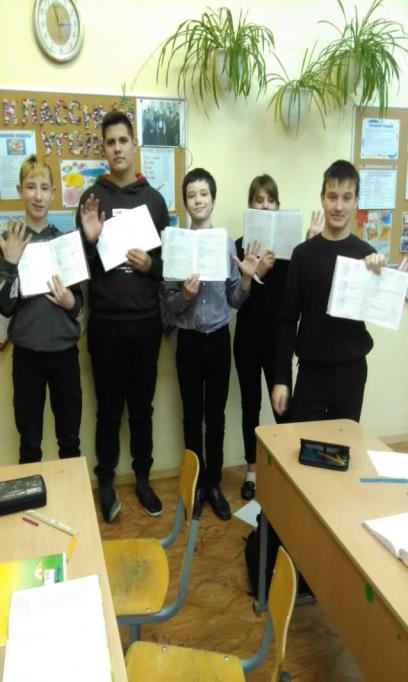 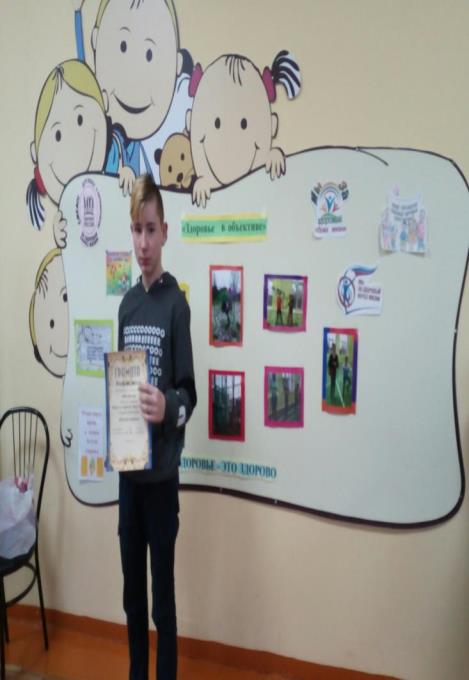 А вот и наши первые успехи в учебной и внеурочной деятельности!
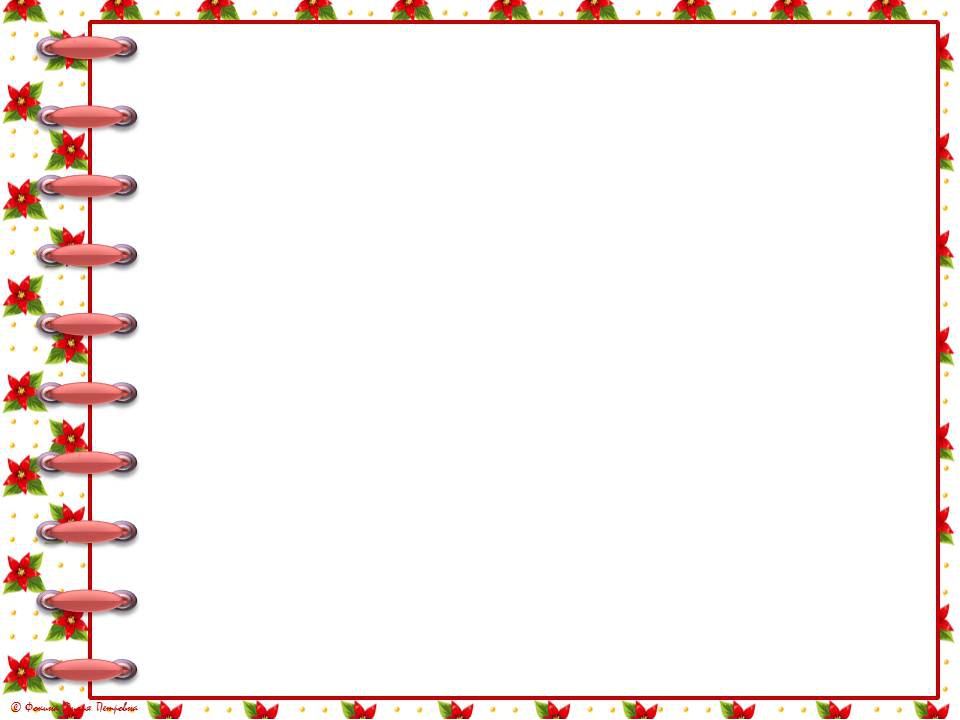 15 октября 2019 года в рамках работы  по профориентации и акции  
«Неделя без турникетов» обучающиеся   совершили экскурсию в клинику «ВЕТАРТ» г. Сланцы.  Ребят  добродушно встретила главный ветеринарный врач клиники Солнцева Анжела Владимировна, которая  в этой отрасли работает с 1993 года и с её слов – никогда об этом не пожалела! Для неё встреча с питомцами всегда радость. Они её очень любят и знают, что поможет и никогда не причинит зла и не обидит!
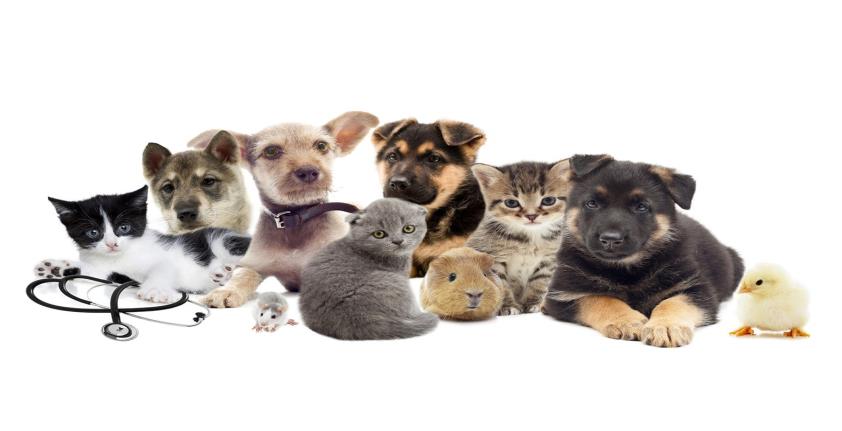 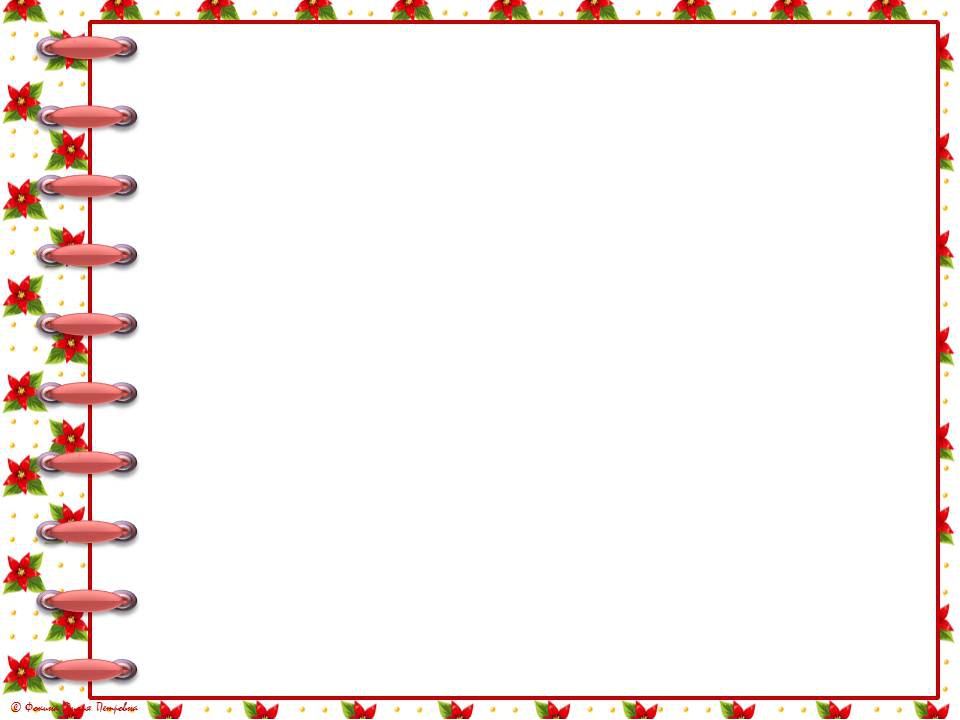 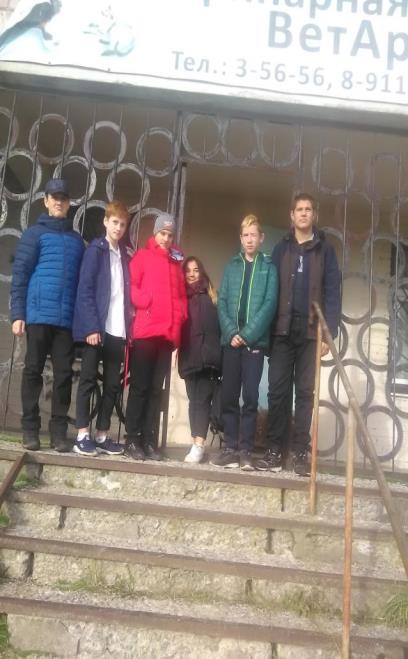 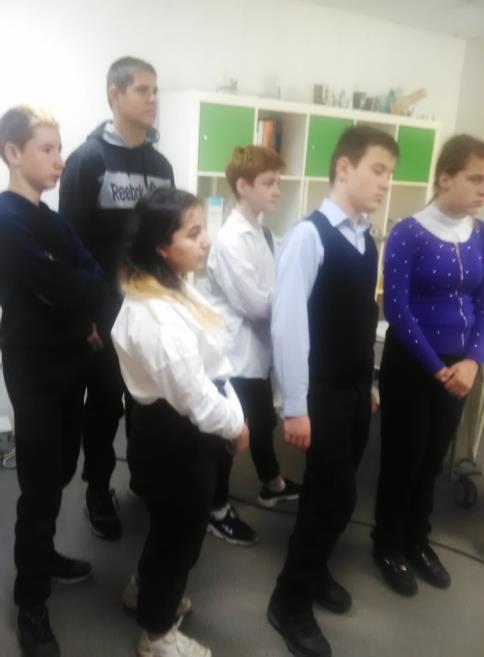 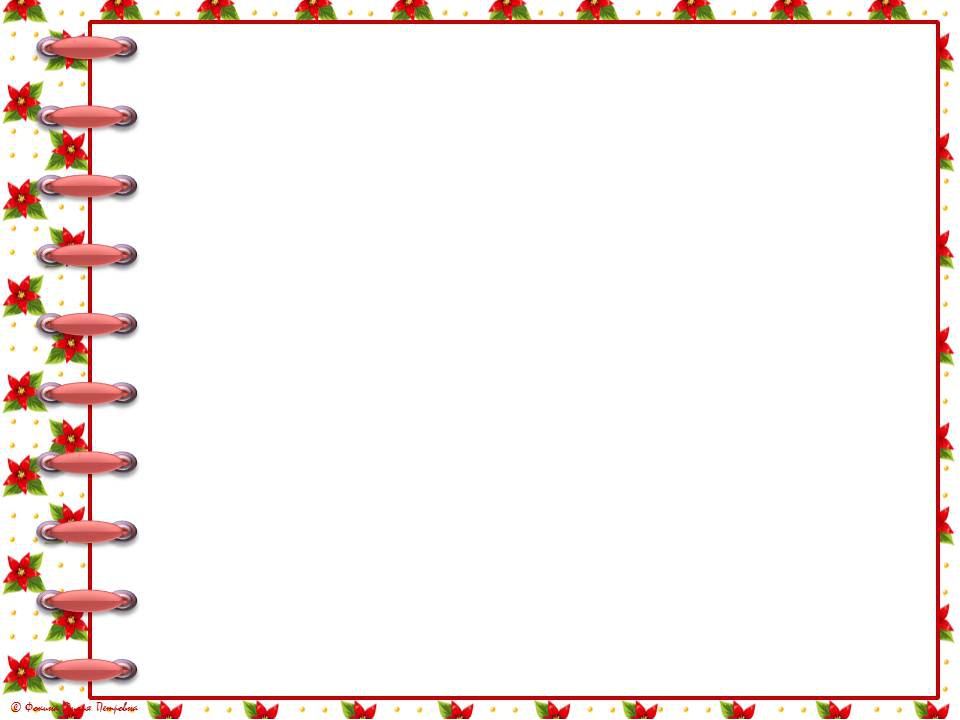 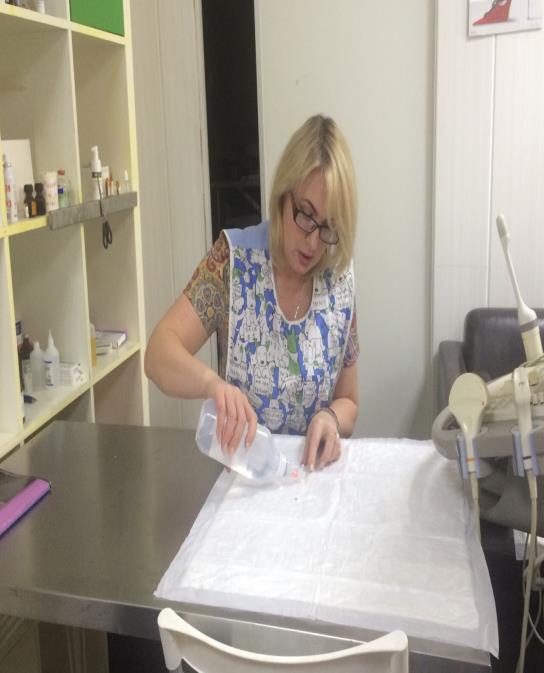 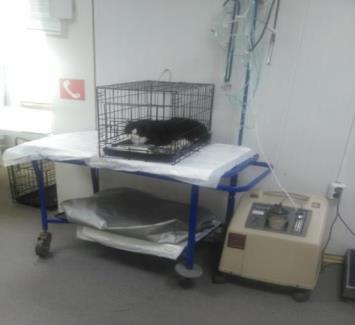 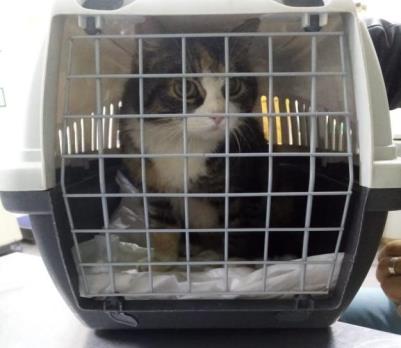 Профессия  ветврача требует внимания, ответственности, а главное – любви к животным! В этом мы убедились!
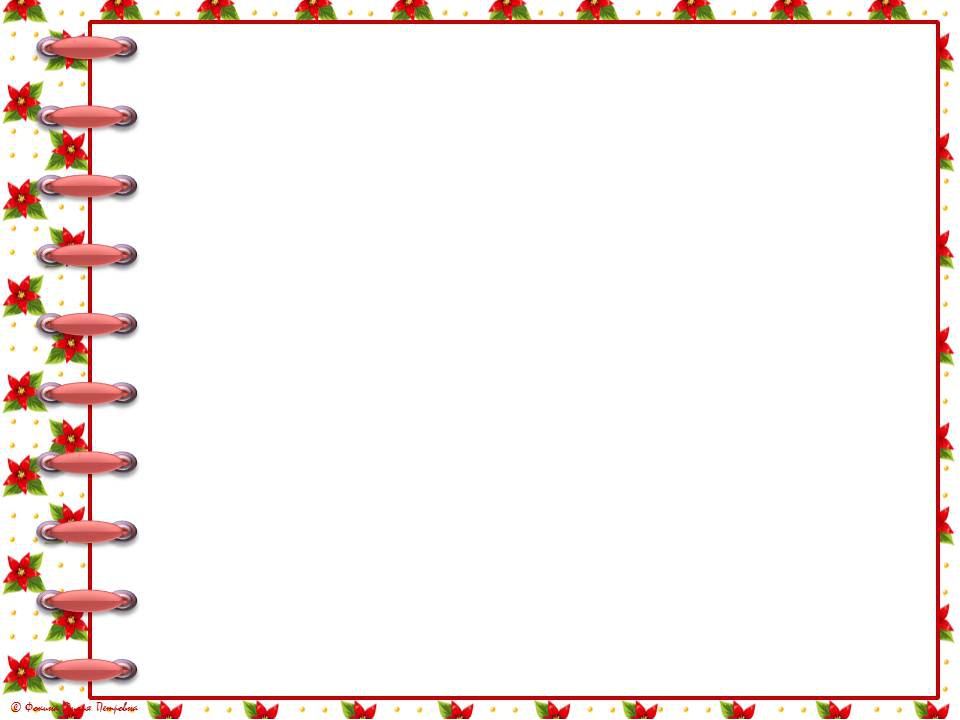 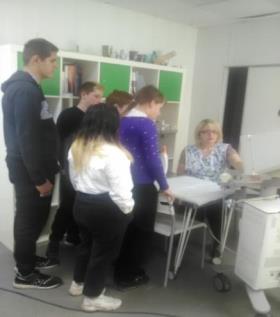 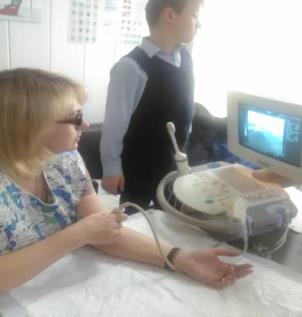 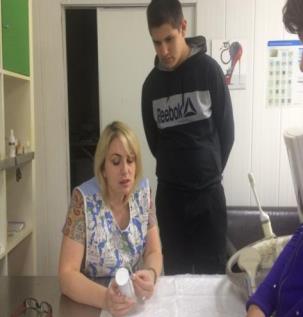 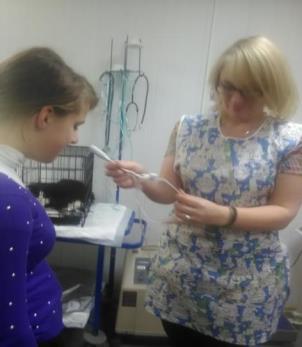 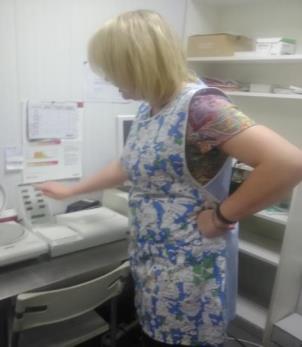 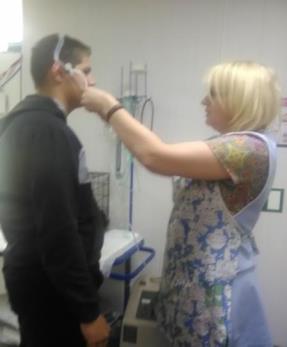 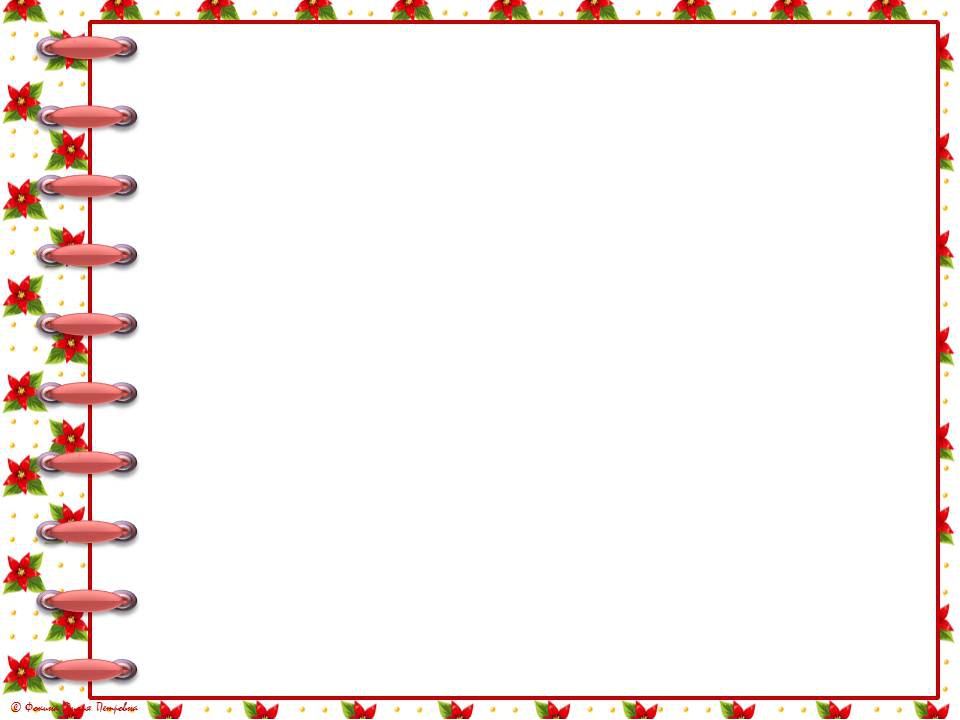 Анжела Владимировна очень любит свою работу и не представляет себя в другой профессии.  Главное для ветеринара – любить животных, помочь им, когда  это необходимо. Они всегда нуждаются в заботе и защите и её задача  - быть рядом в трудную минуту, когда  братья наши меньшие  болеют и ждут         помощи. 
А ещё Анжела Владимировна показала нам медицинское оборудование (аппарат УЗИ и кислородные приборы) и  показала принцип их работы.
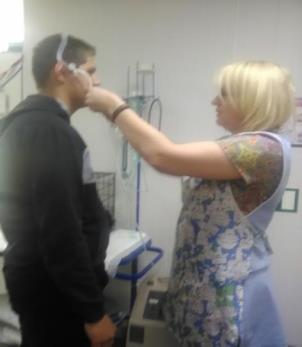 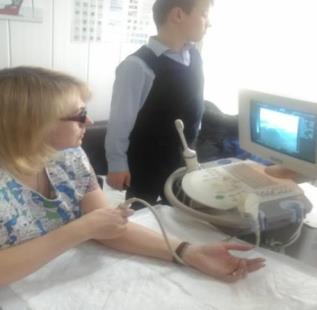 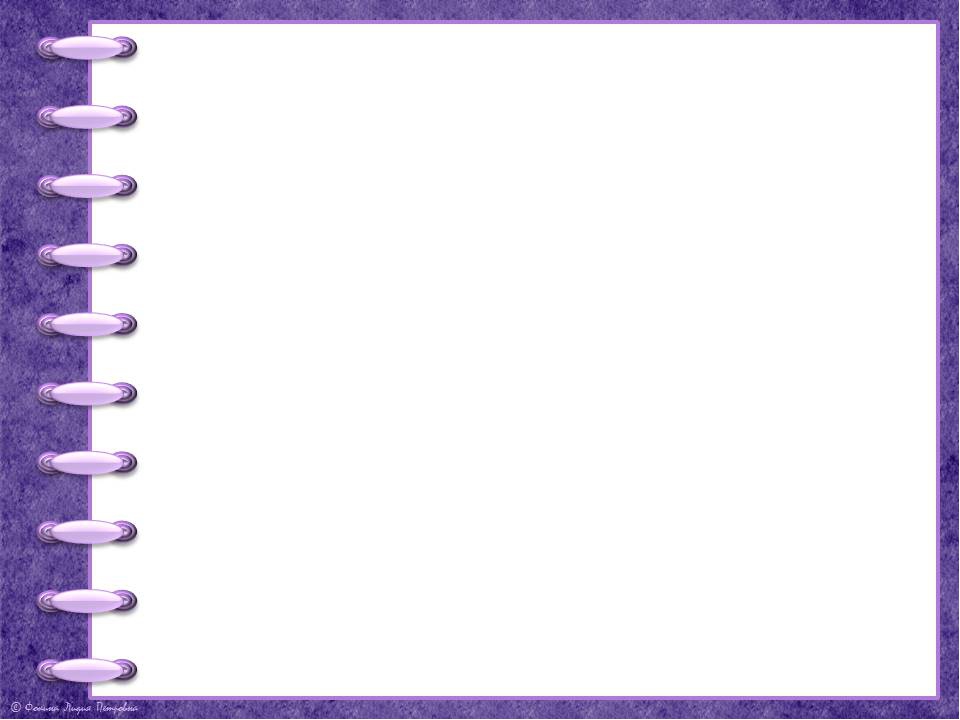 Инсценировка сказки  «Теремок» для 1- 4 классов  по закреплению 
правил безопасного поведения на дорогах
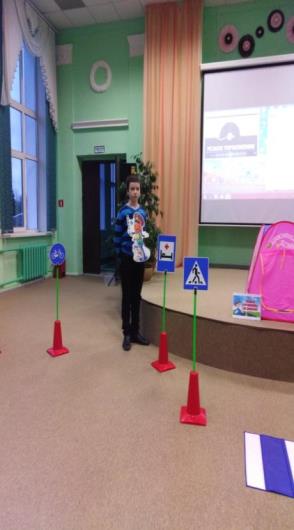 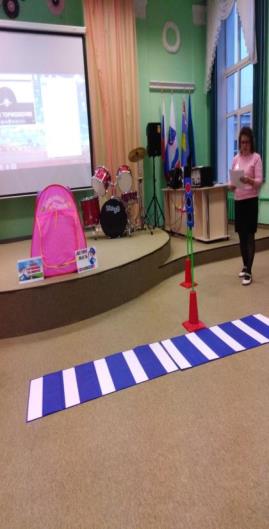 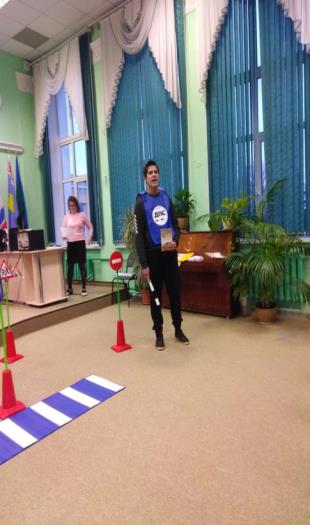 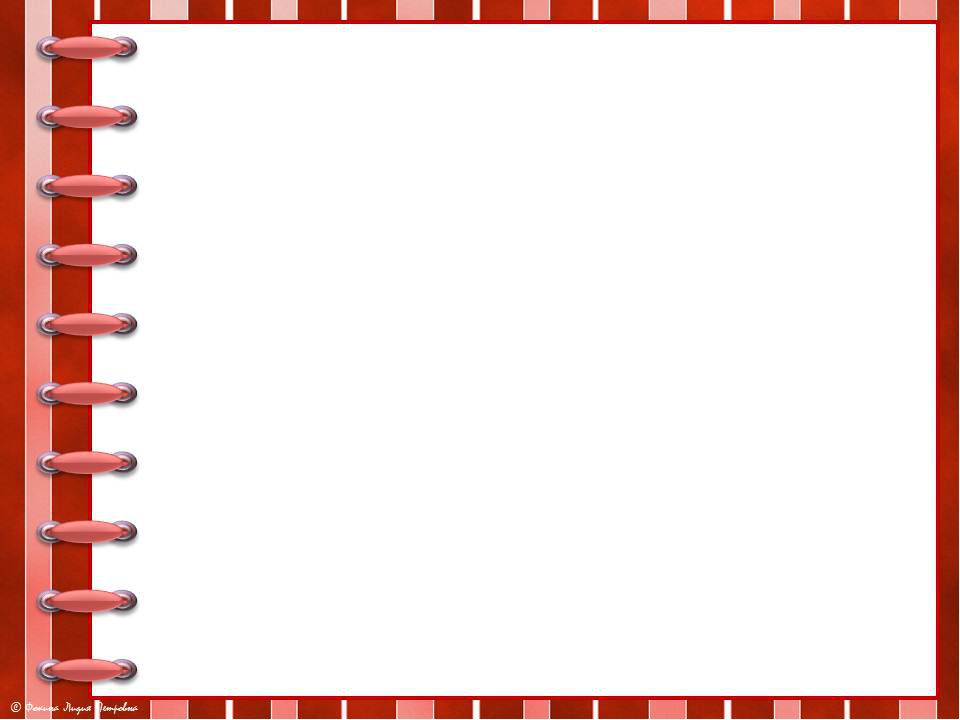 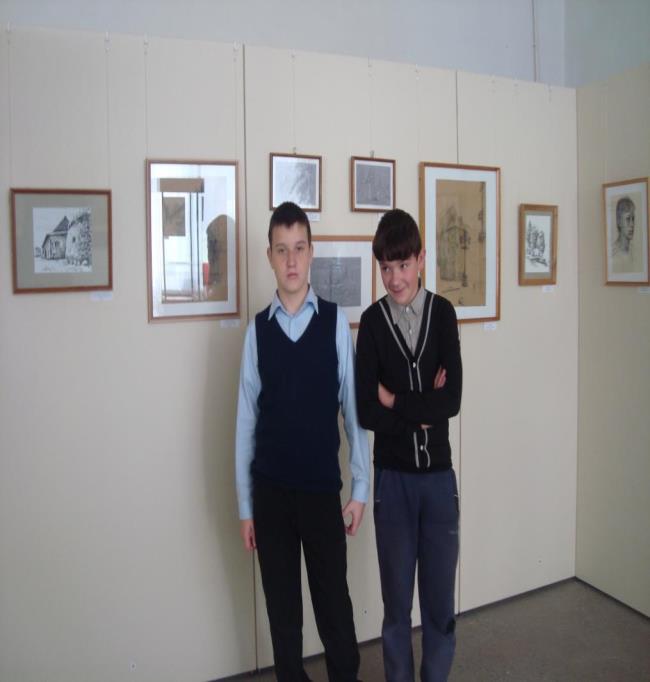 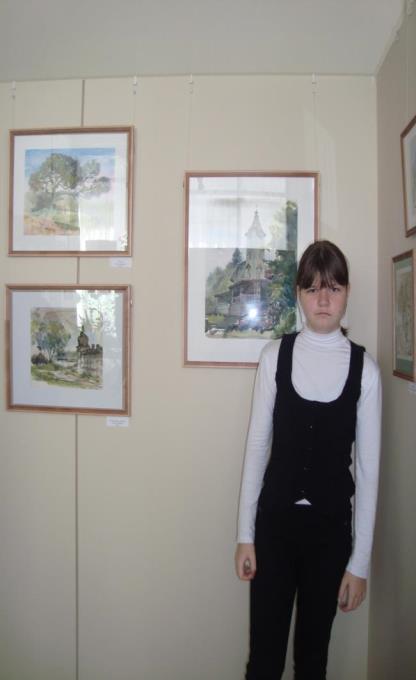 Экскурсия в городской музей.  Познакомились с новой выставкой работ!
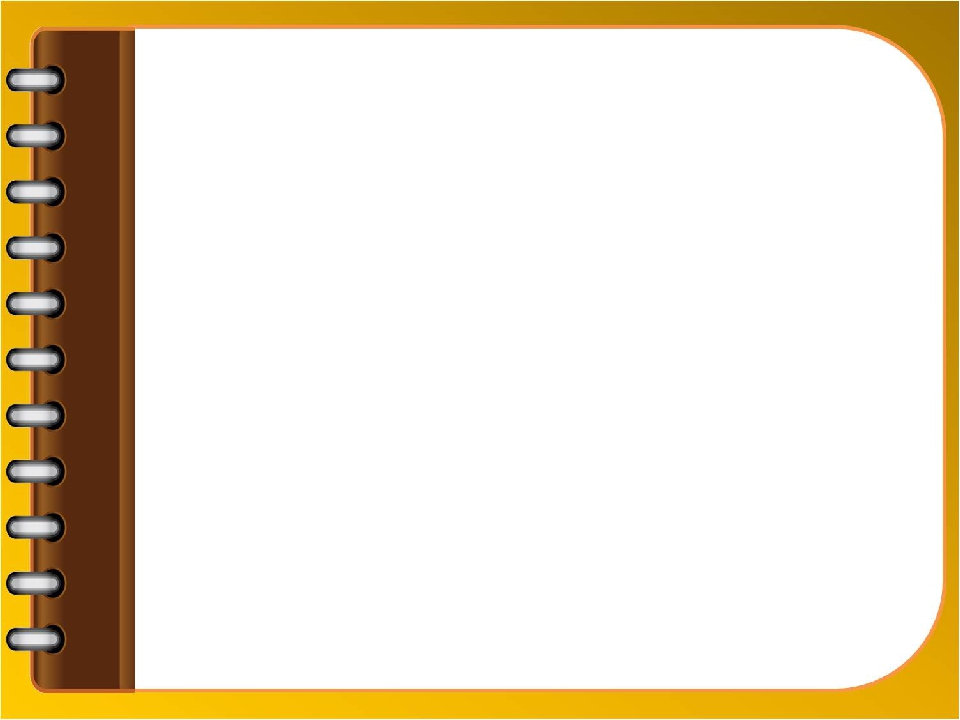 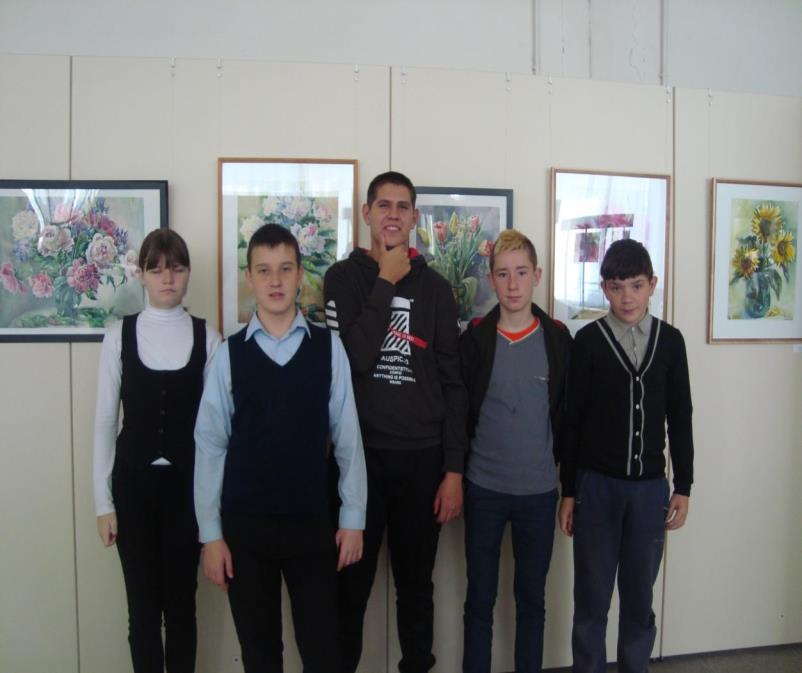 Нам рассказали о конкурсных работах и победителях!
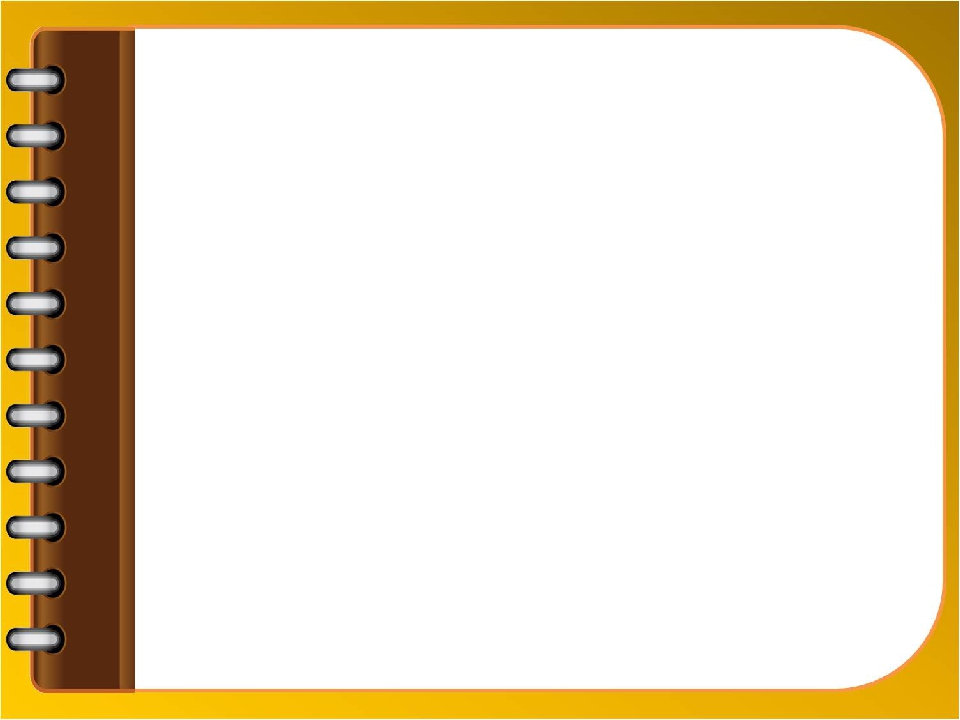 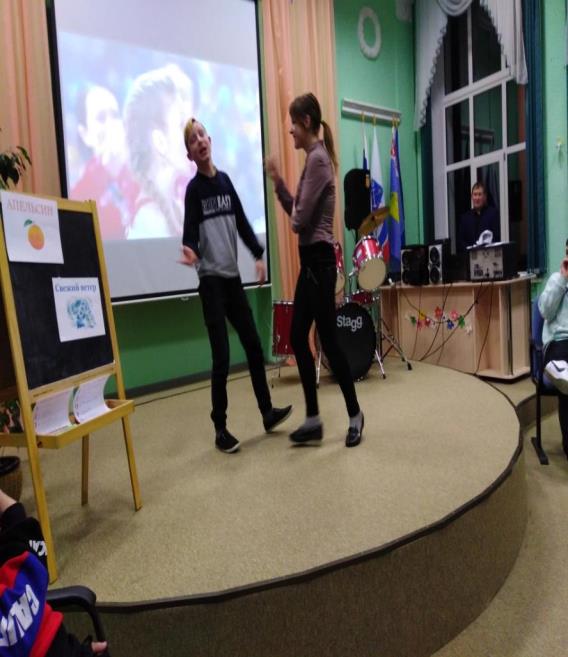 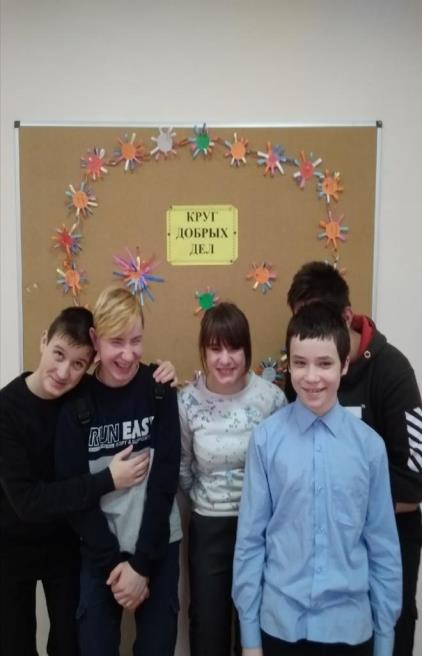 Класс наш  дружный и весёлый! Любим юмор: шутки, смех! Здесь всегда нас ждал успех!!!
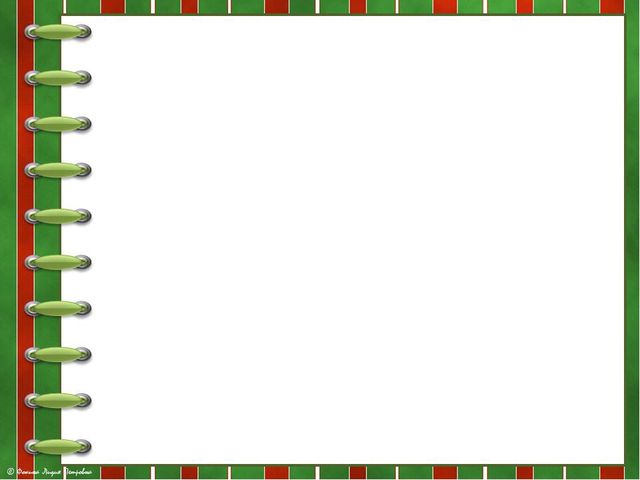 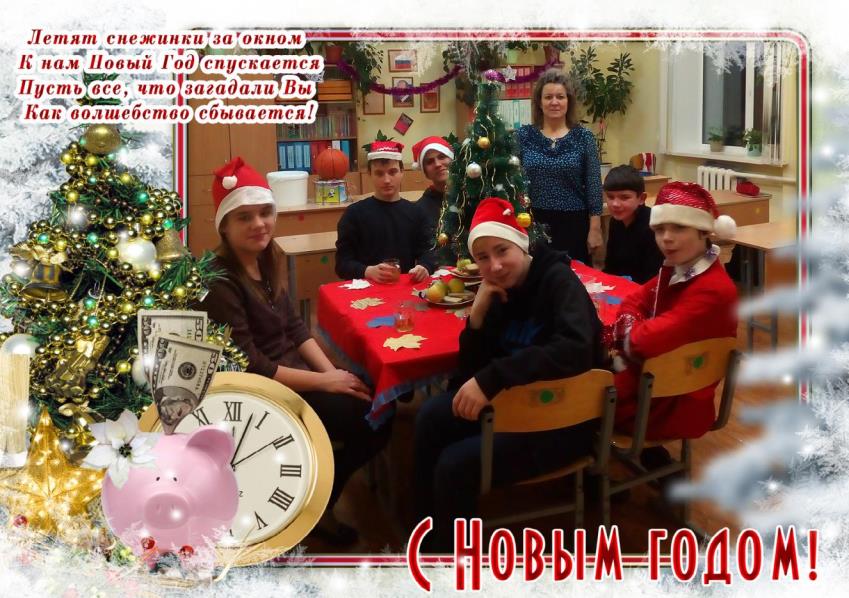 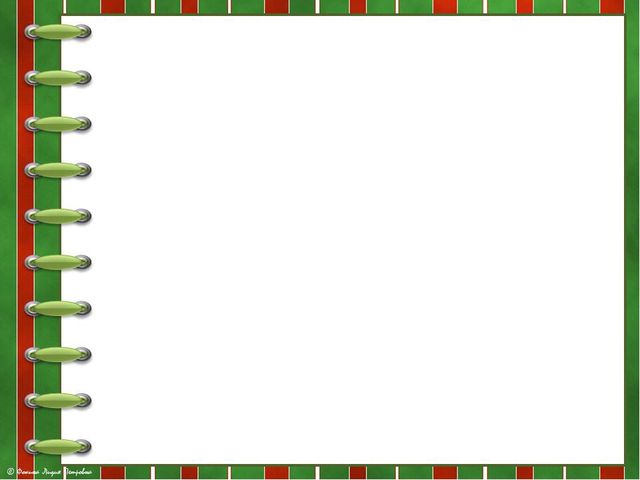 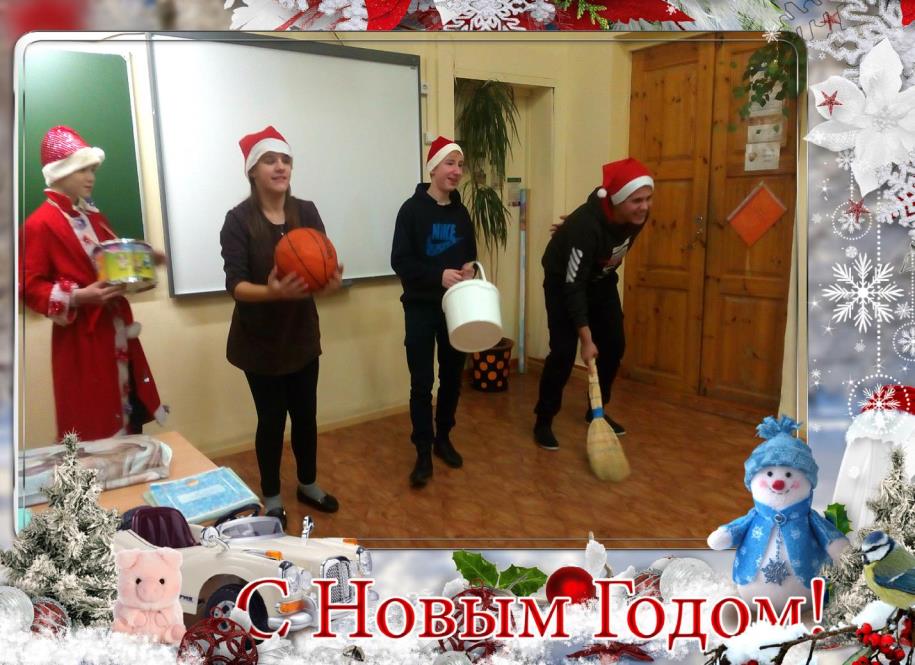 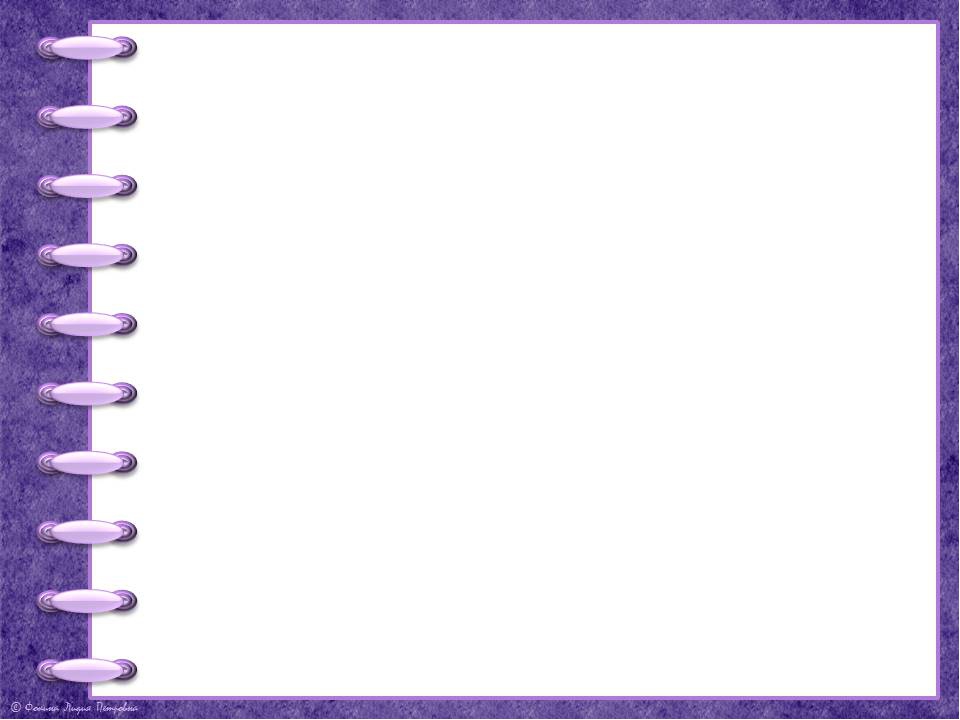 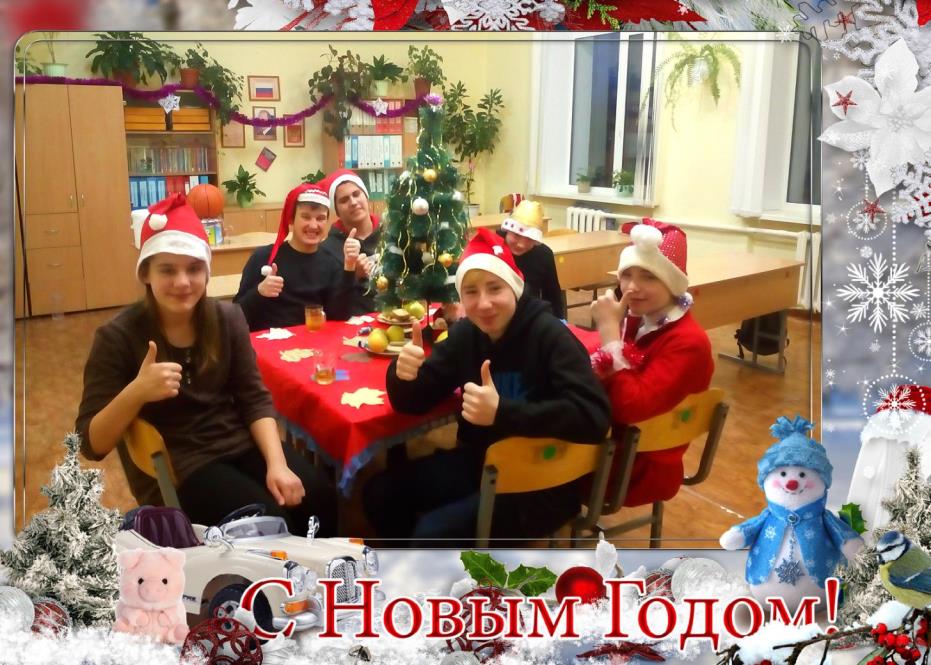 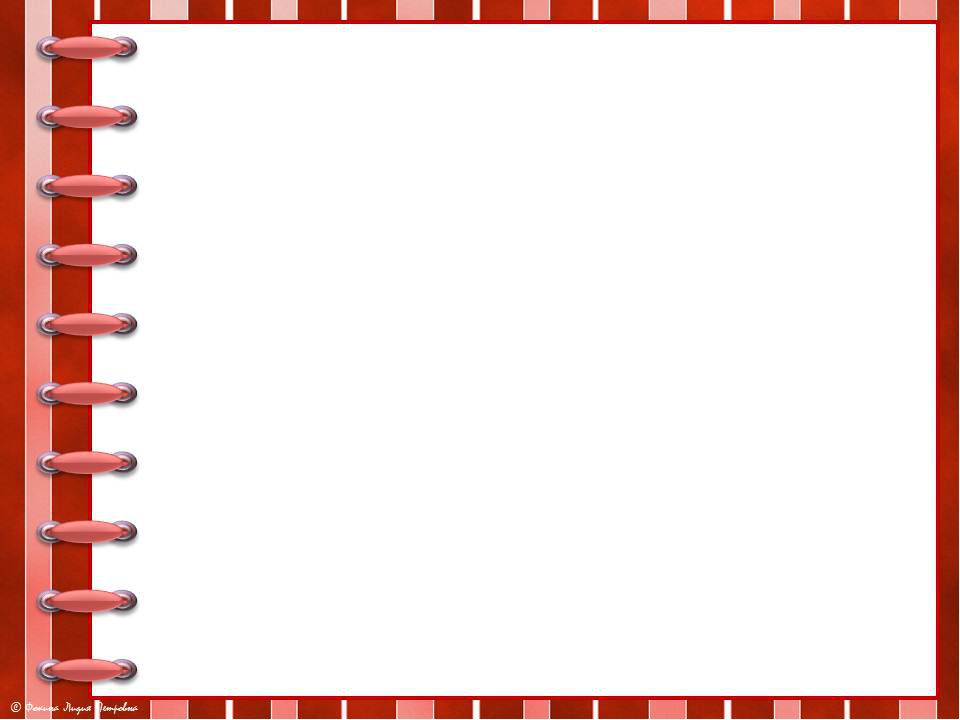 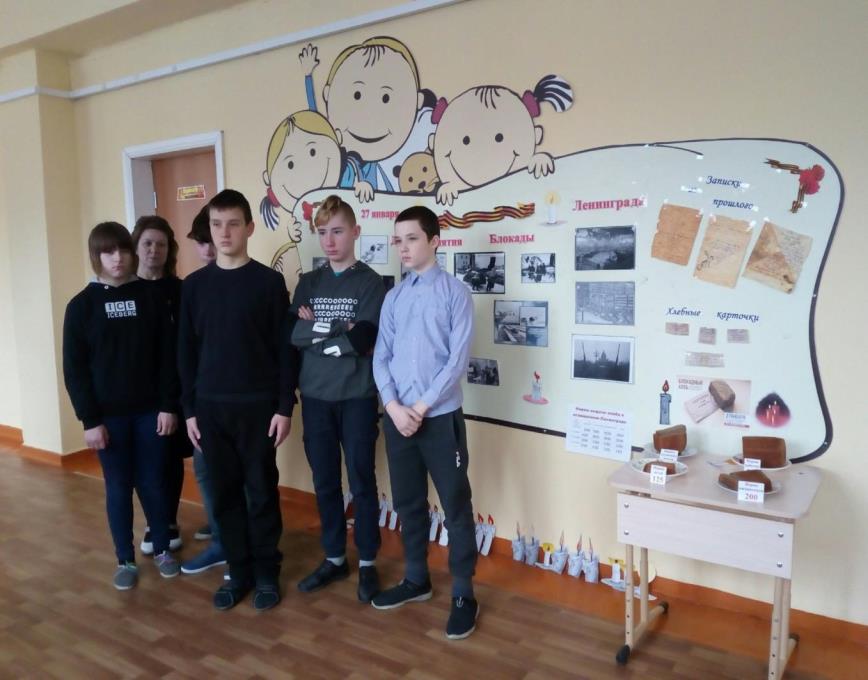 Класс принимал активное участие в мероприятиях, посвящённых Дню снятия блокады.
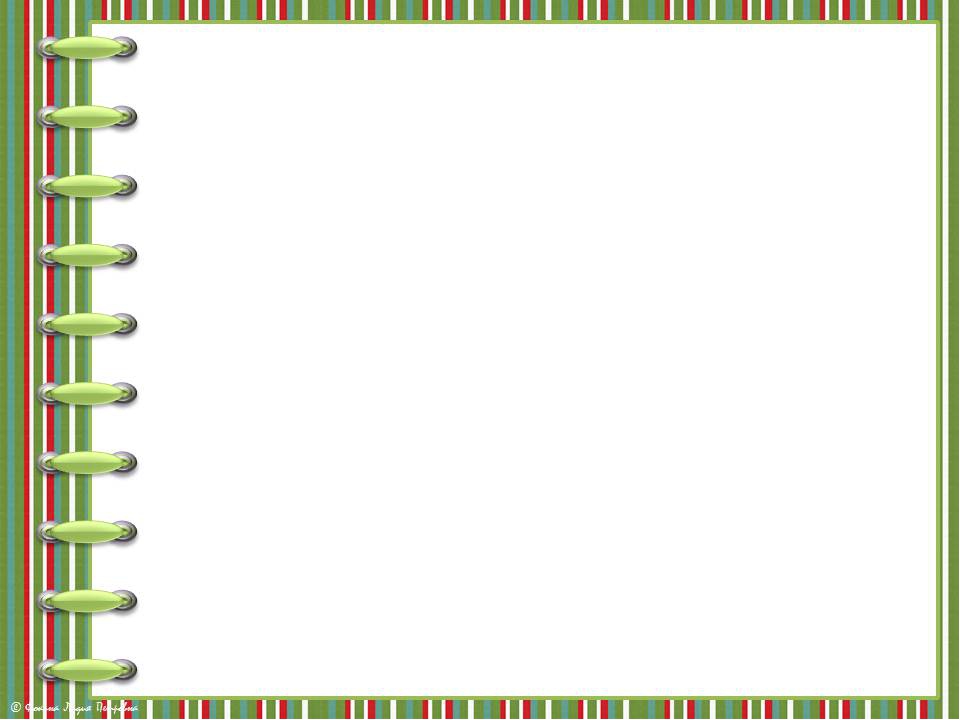 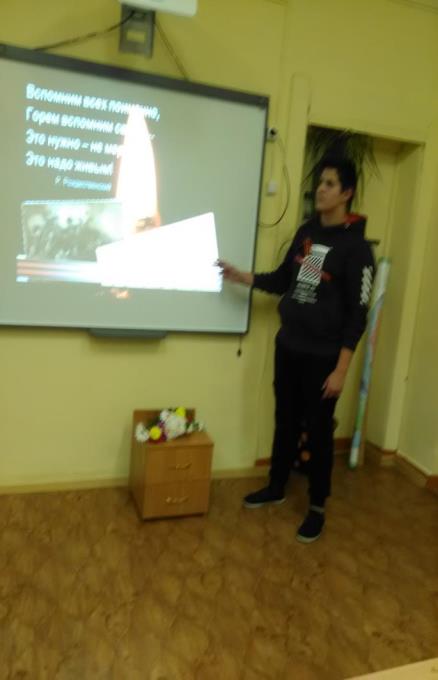 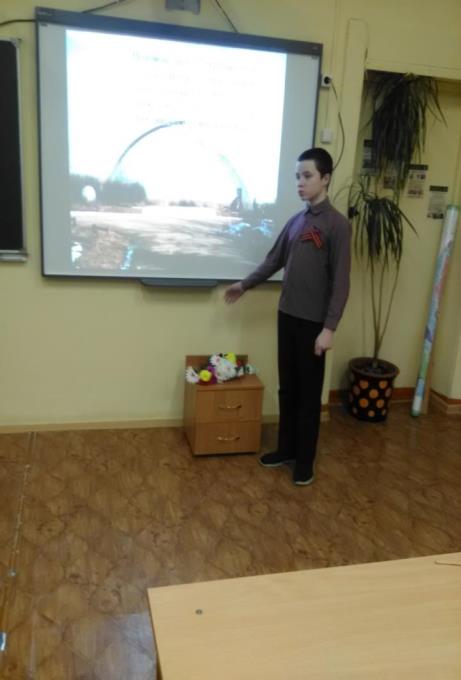 Ребята  самостоятельно подготовили  рассказы о  тяжёлом  времени  блокады, о жизни детей в эти страшные  дни!
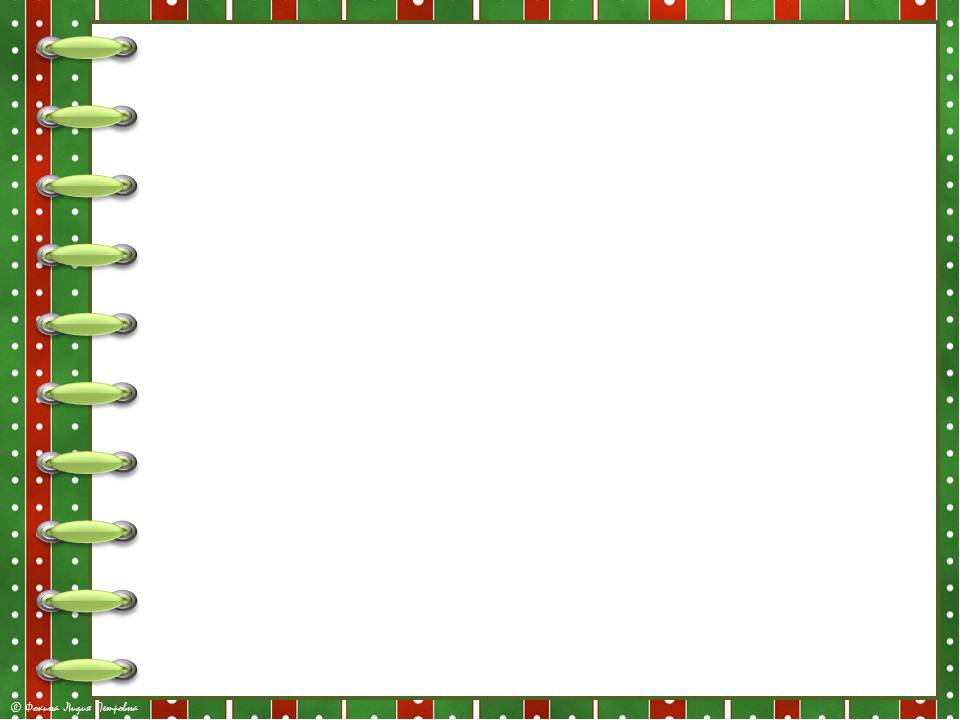 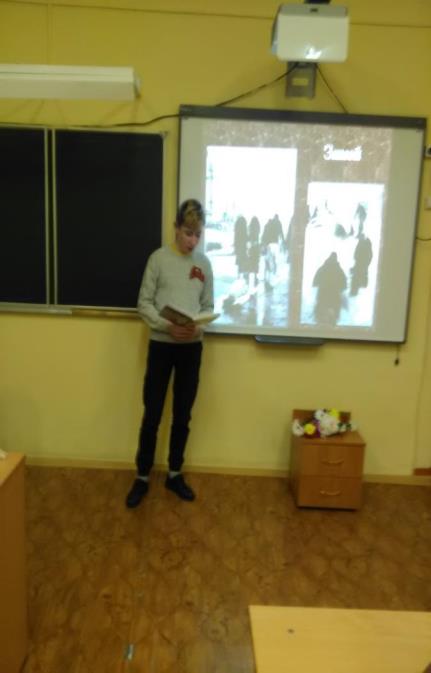 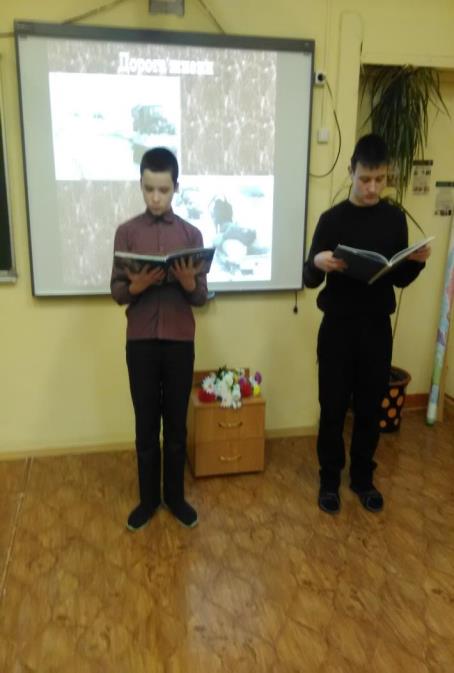 Очень трудное время, но люди выстояли и победили!
За наше счастливое детство мы им спасибо говорим!!!
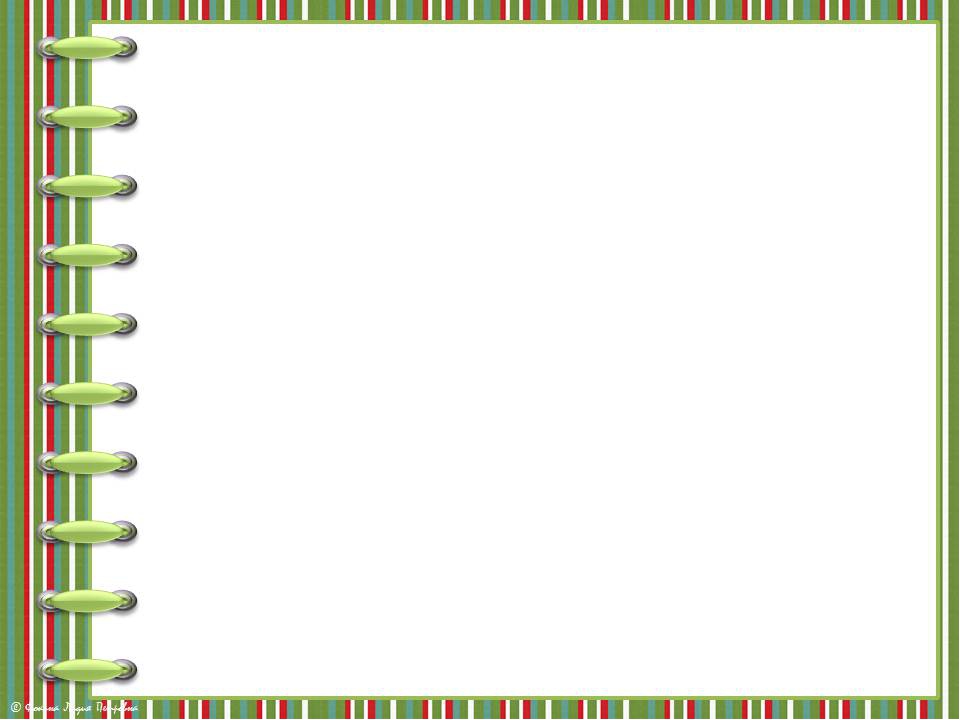 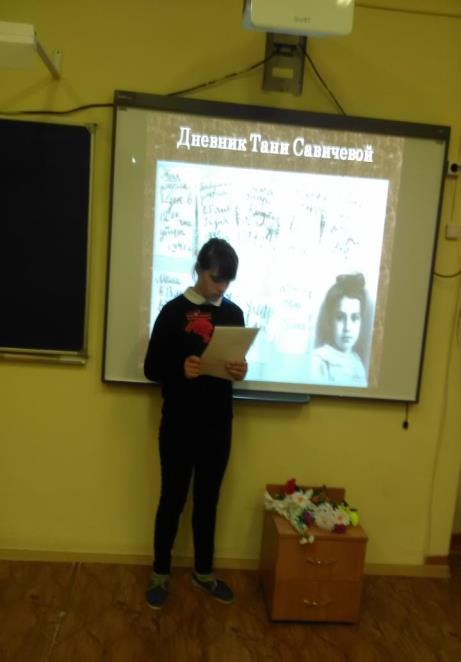 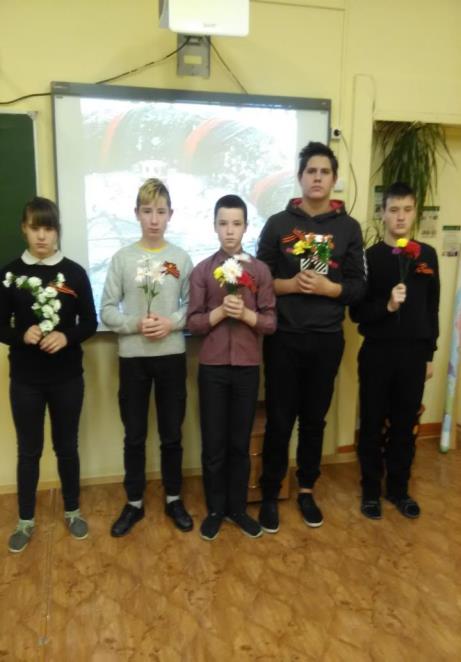 Люди! Покуда сердца стучатся Помните, какою ценой завоёвано счастье! Пожалуйста, помните!
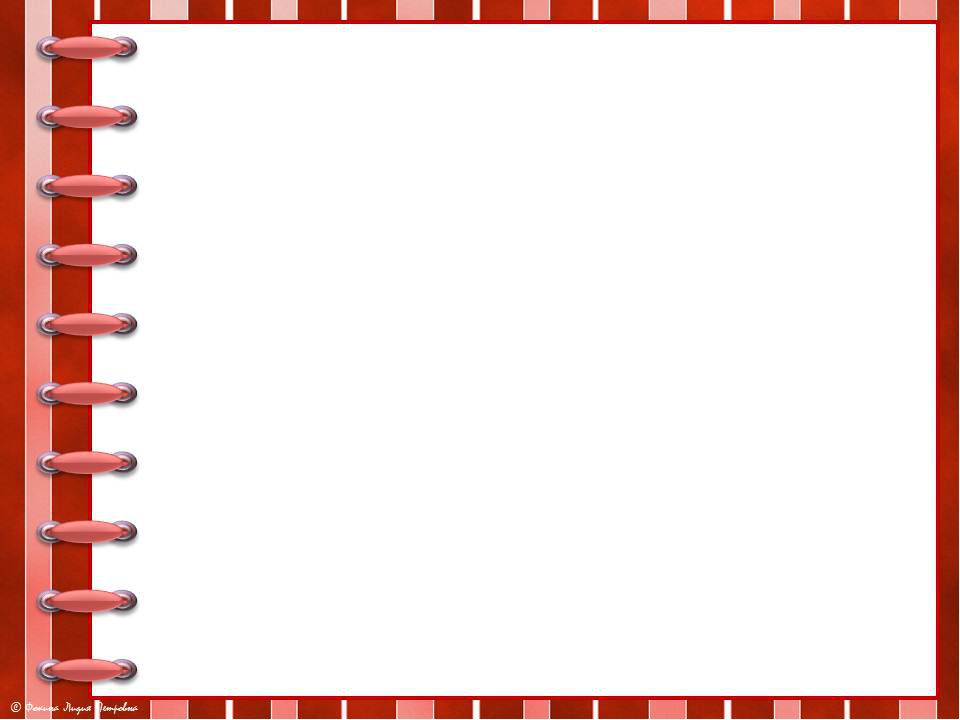 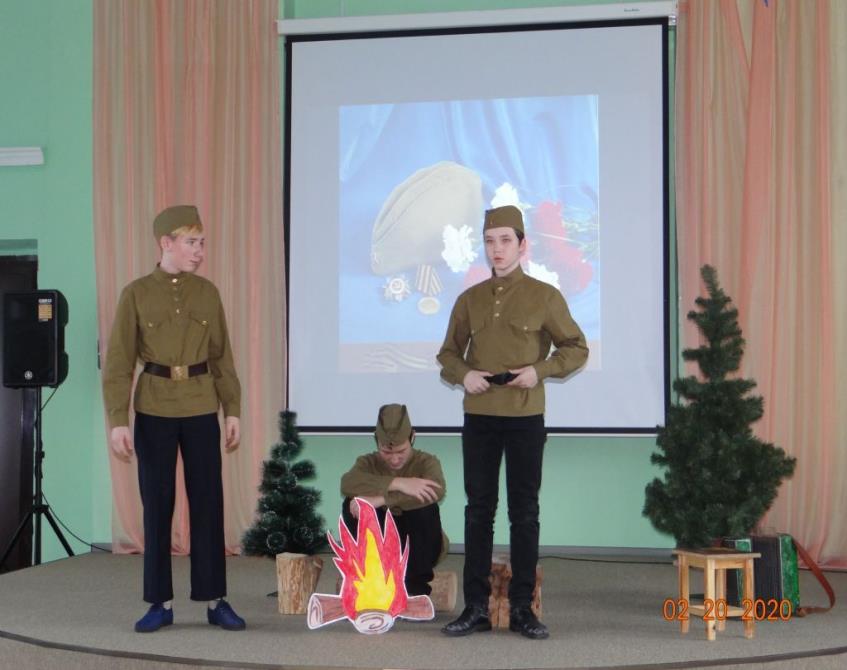 ИНСЦЕНИРОВКА  ОТРЫВКА  ПРОИЗВЕДЕНИЯ 
«ВАСИЛИЙ  ТЁРКИН»
«НА  ПРИВАЛЕ»
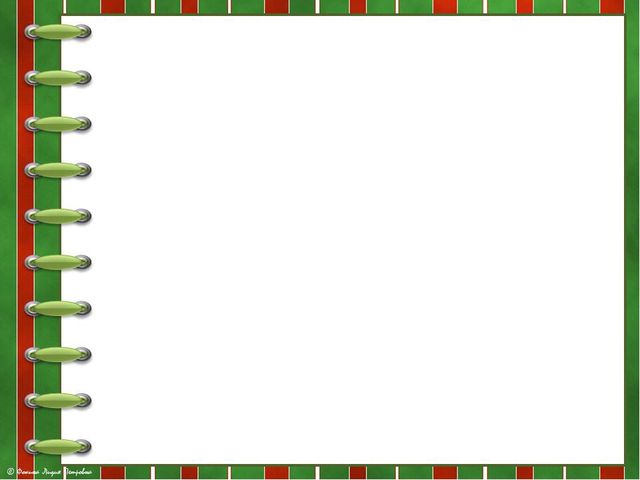 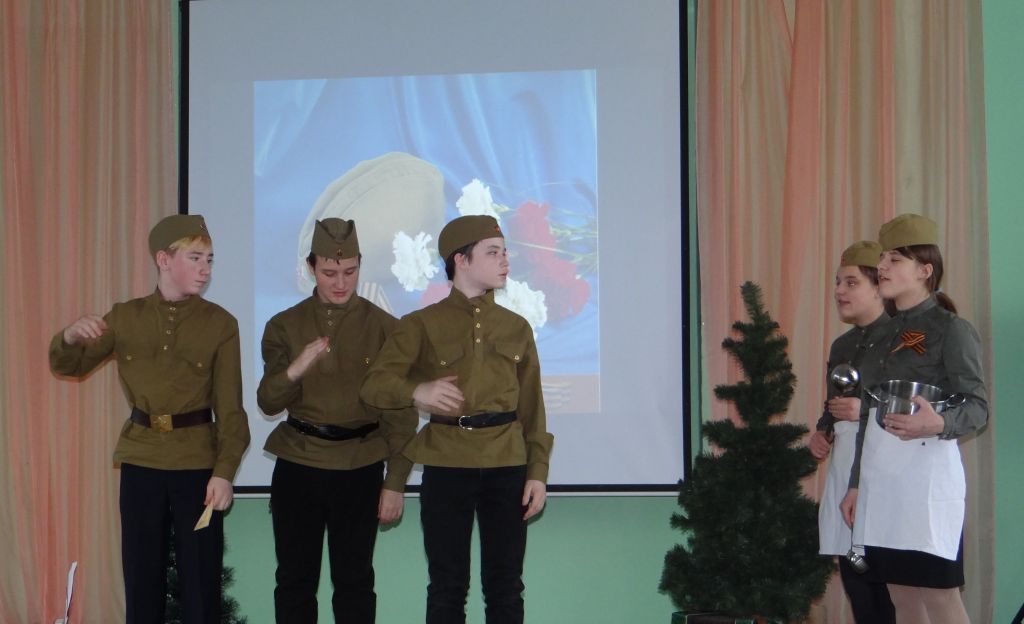 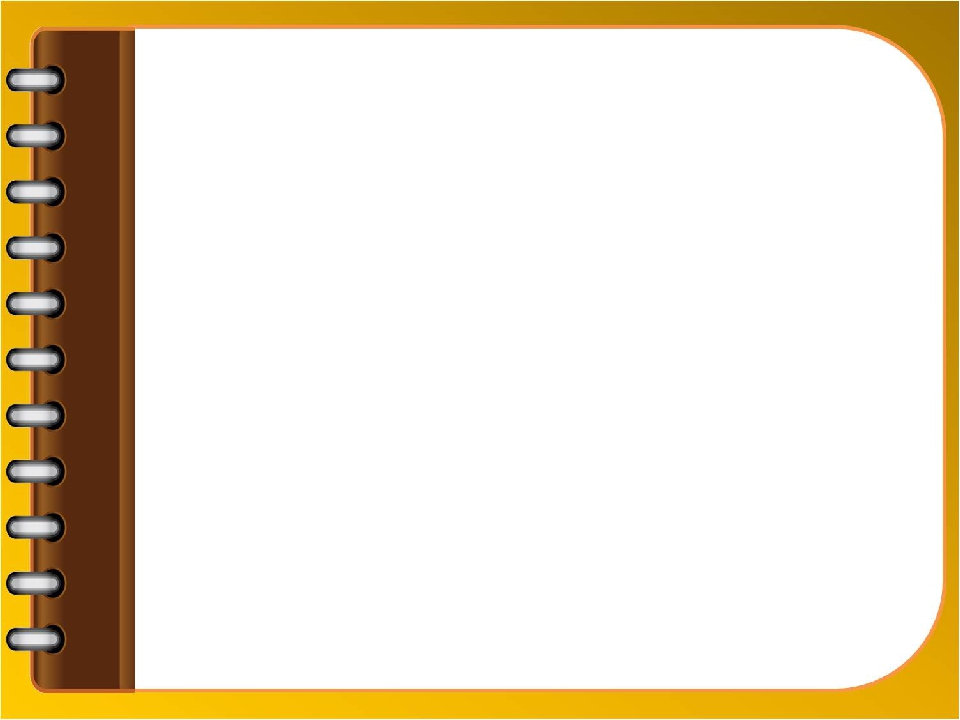 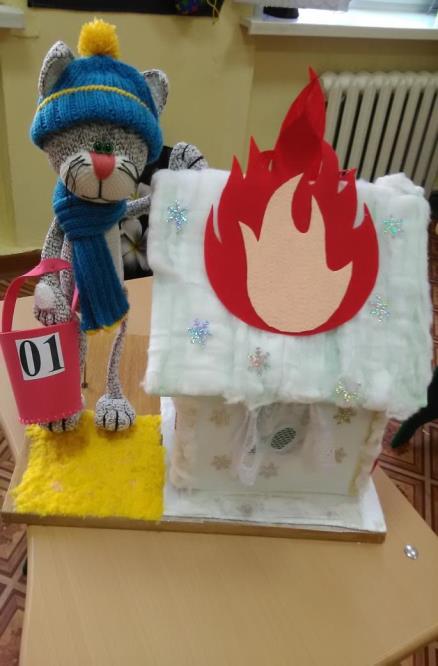 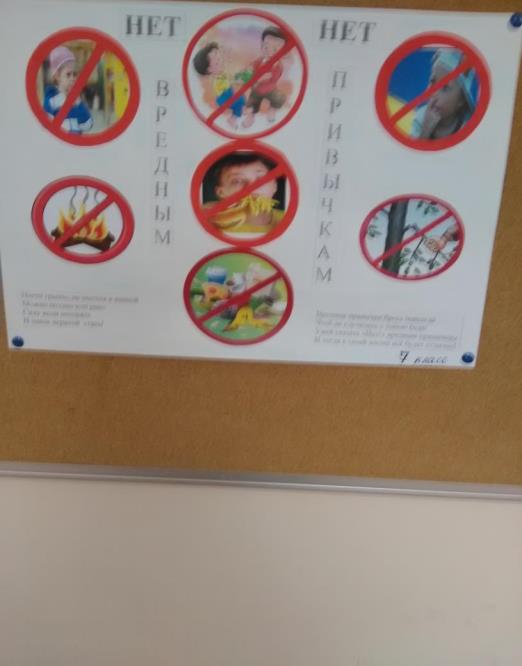 Принимали активное участие в конкурсах областных и общешкольных.
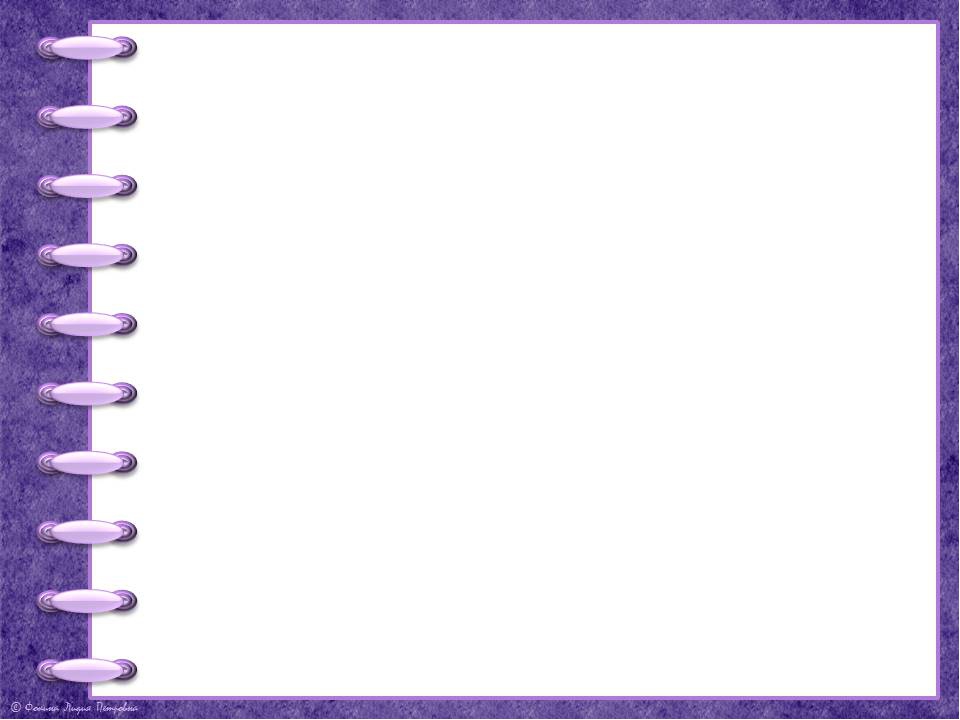 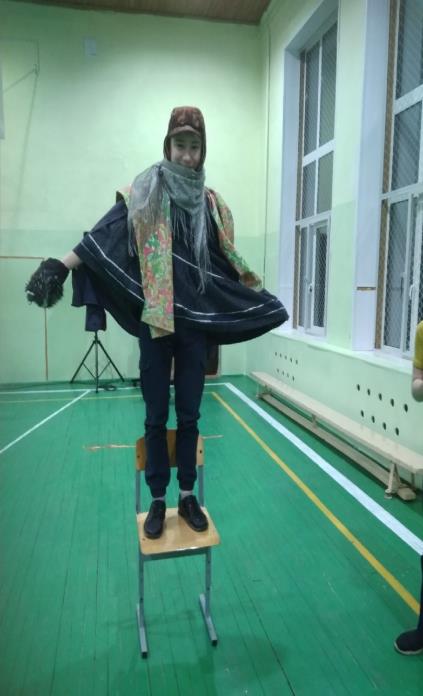 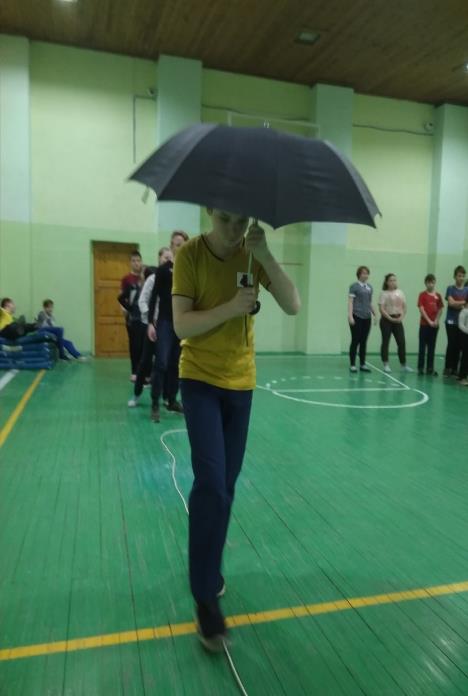 Творческий конкурс
 «Вместе – всегда интересно и весело!»
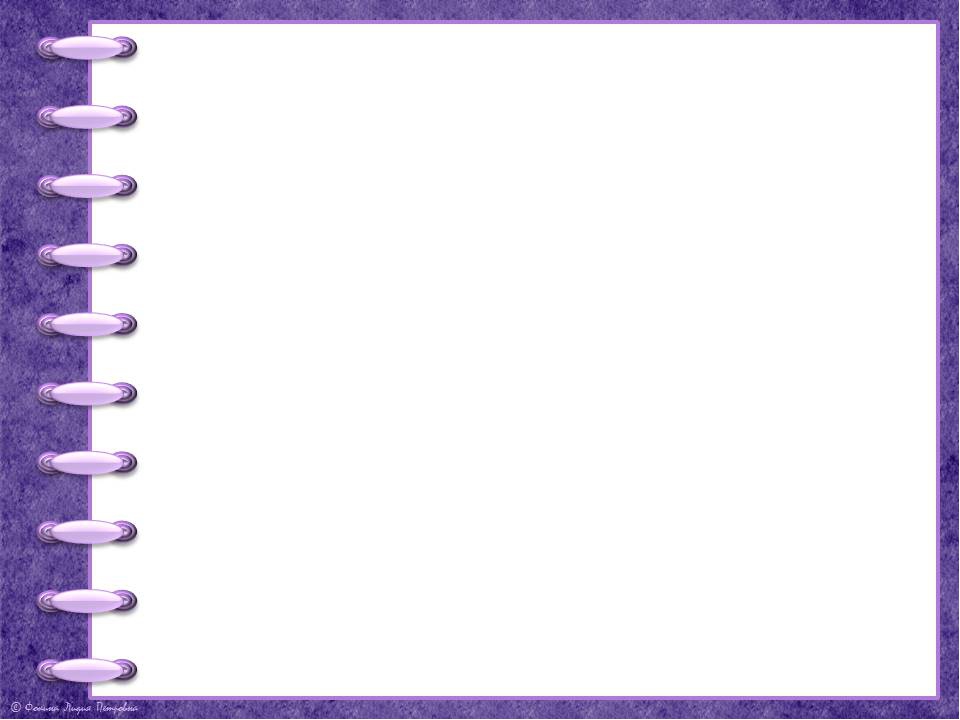 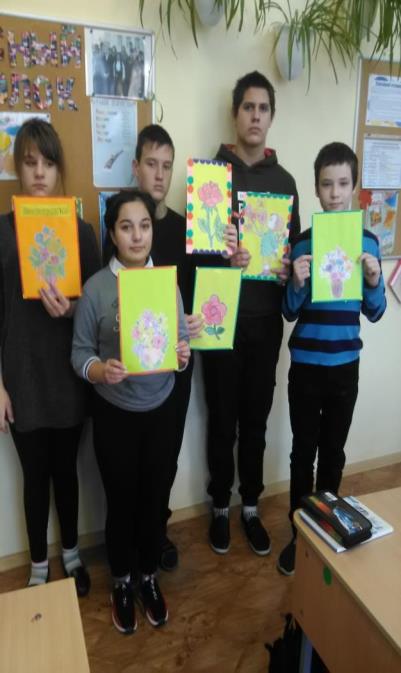 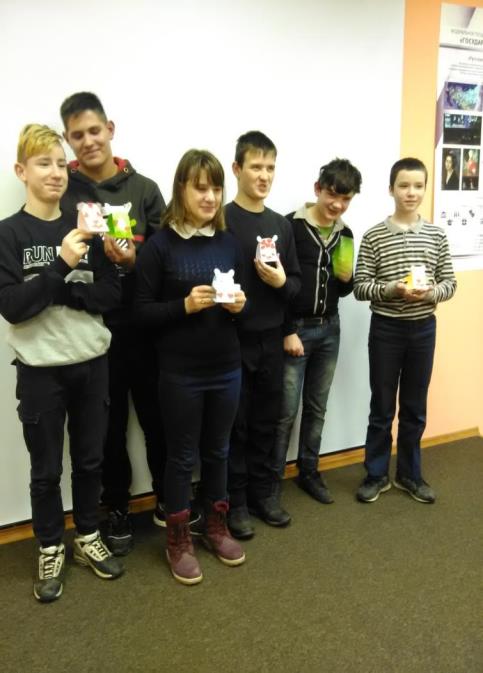 Мы старательно готовили  поздравления с праздниками для малышей и для друзей!
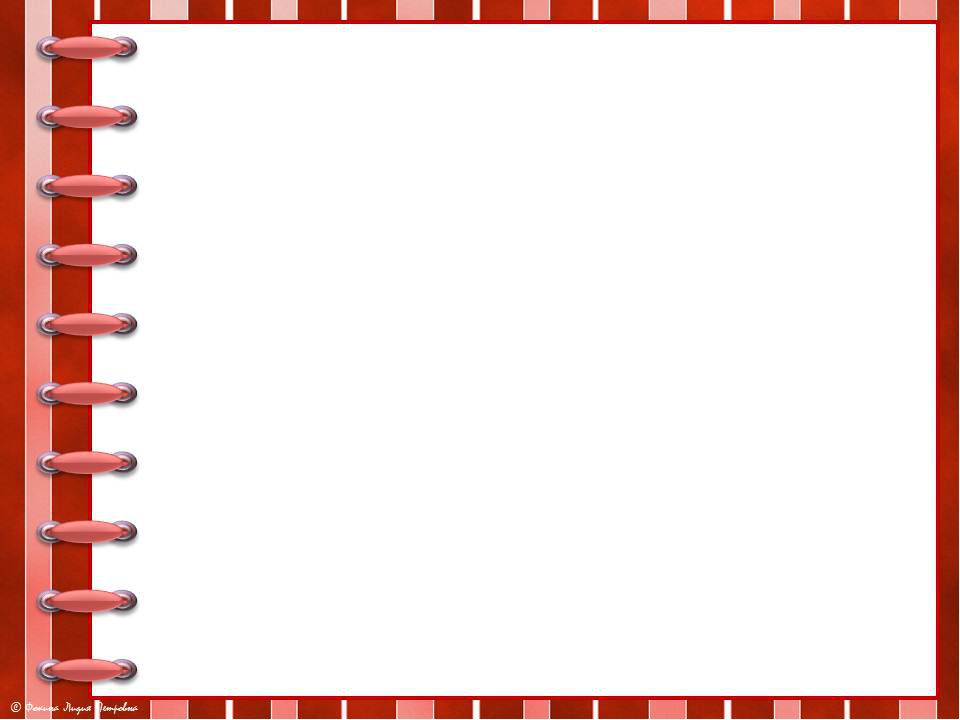 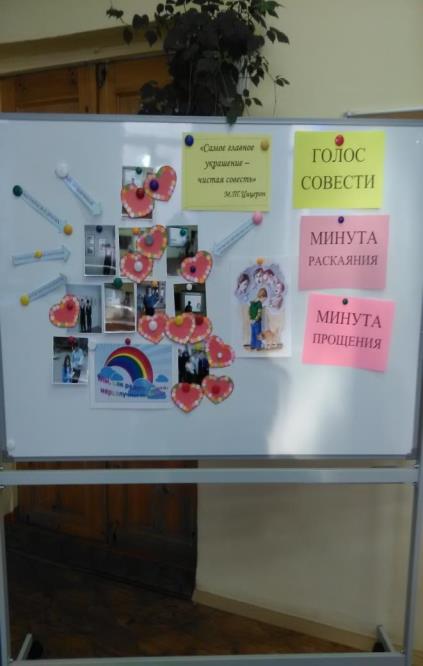 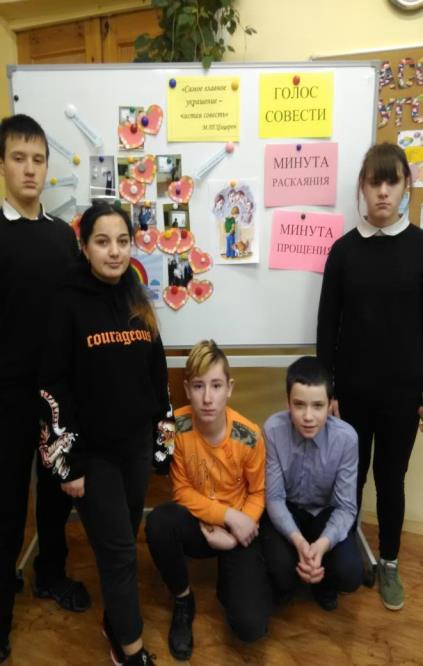 На воспитательном  занятии  мы откровенно поговорили на сложную тему: «Стыд и совесть»
Разбирали ситуации из жизни. Было не всегда легко найти правильное решение, но мы справились!
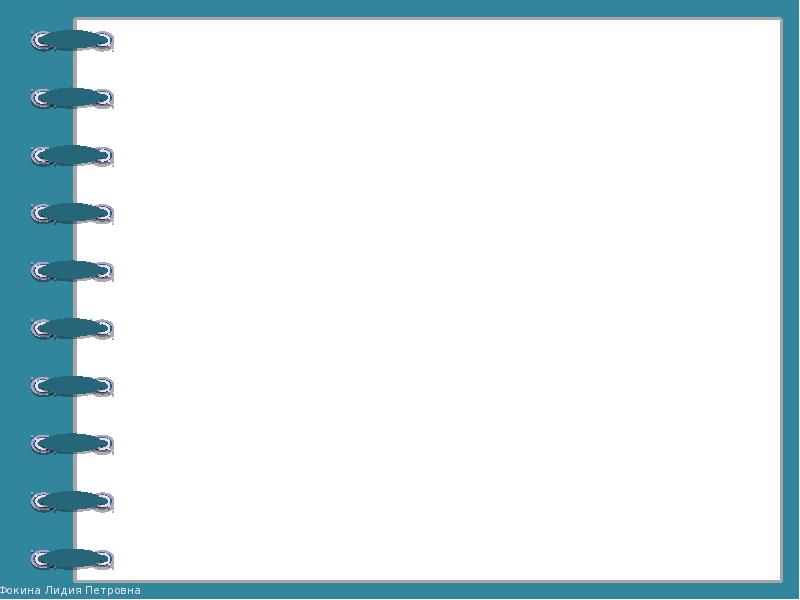 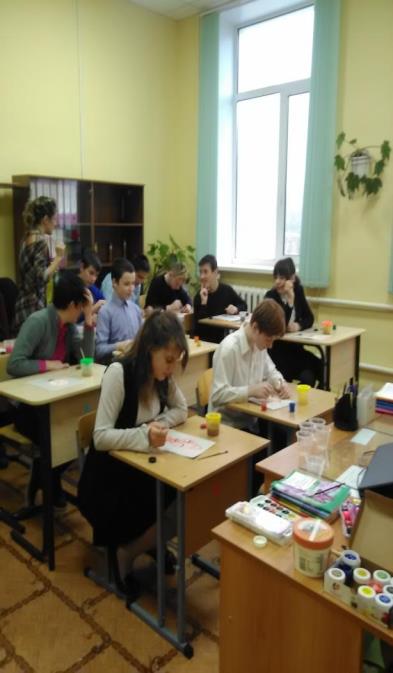 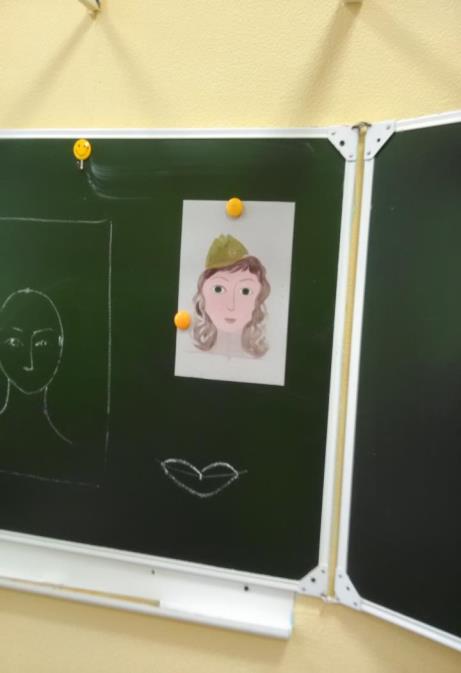 У нас появилась уникальная возможность поработать под руководством художника!
Совместно с художником русского музея мы рисовали портрет к Дню Победы!
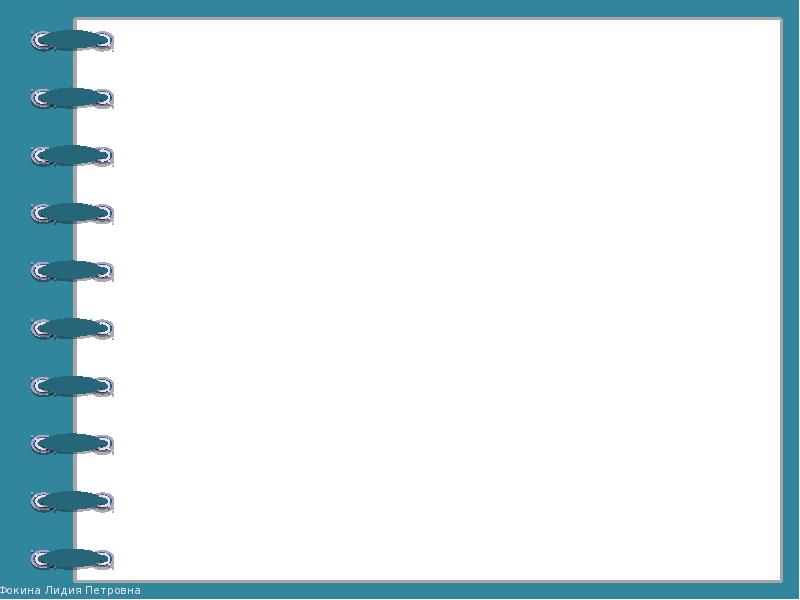 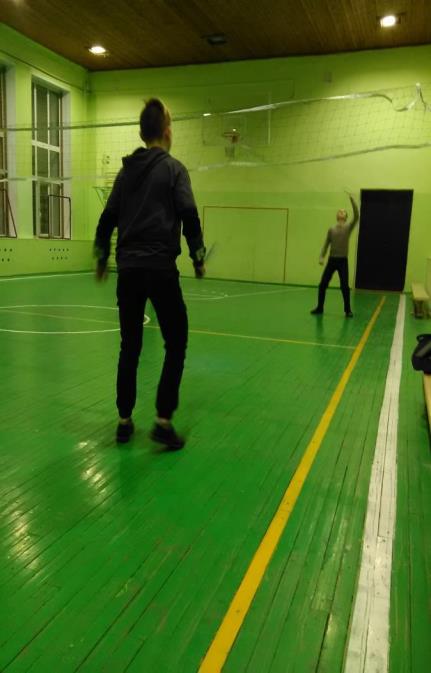 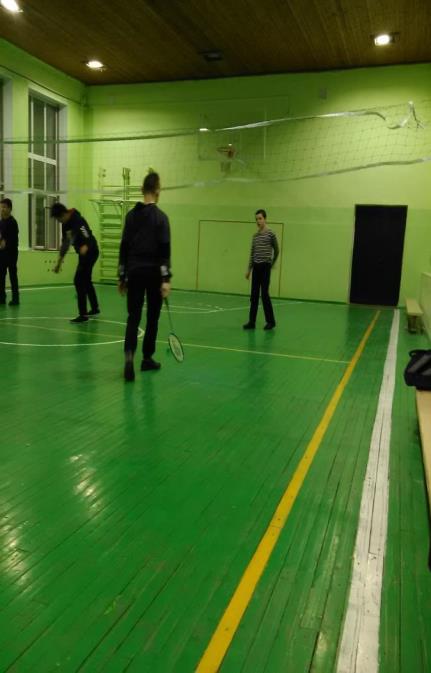 Очень любим заниматься спортом!  Спорт –  это жизнь!  В свободное время соревнуемся по игре в «Бадминтон»
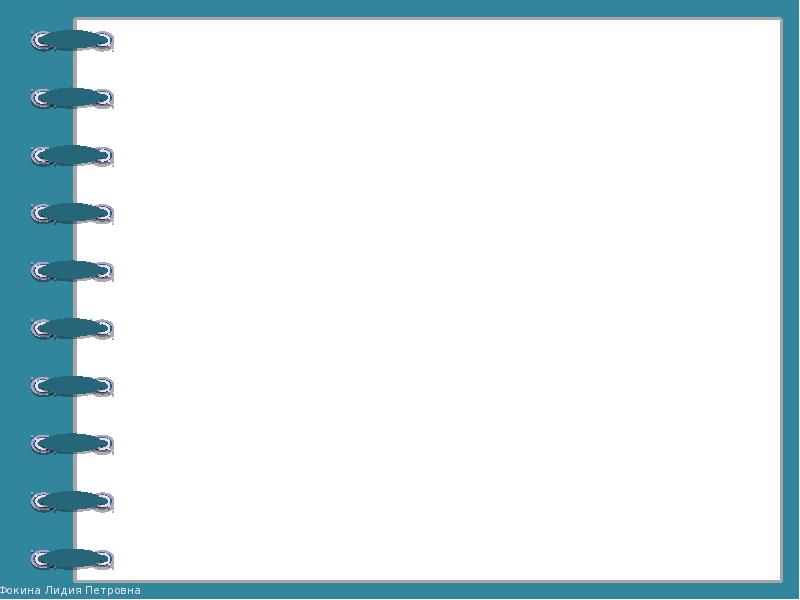 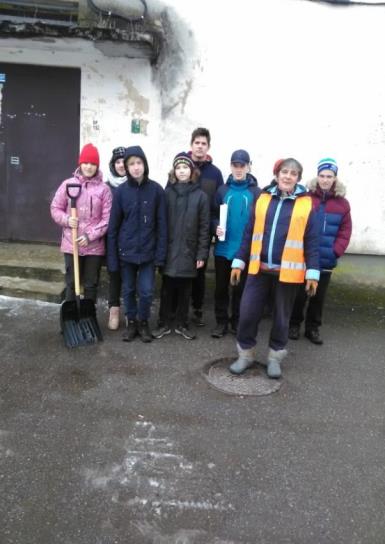 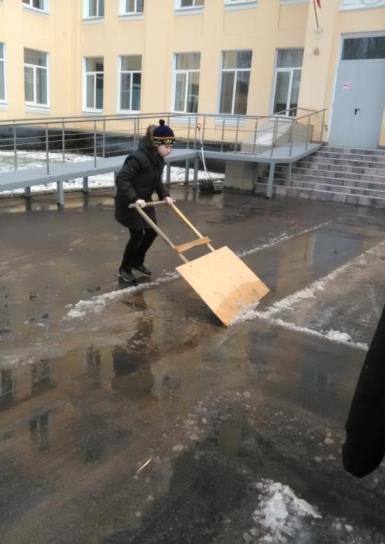 В рамках работы по профориентации  мы продолжили работу по ознакомлению 
с профессиями и на практике убеждались в сложности и трудности
            «Есть такая профессия – дворник»
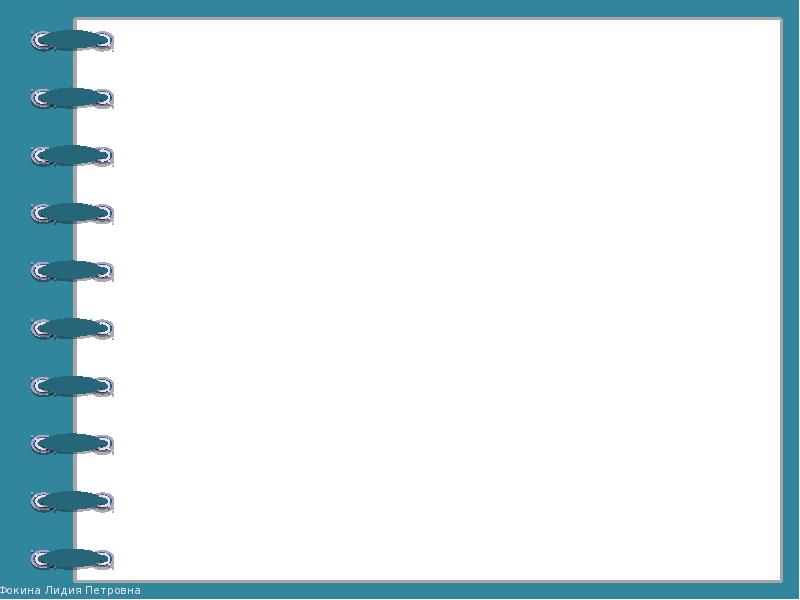 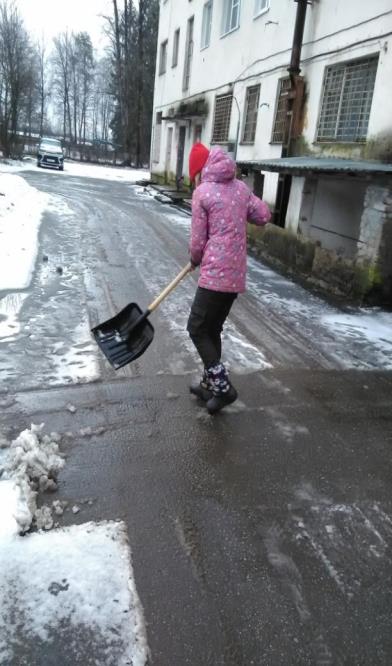 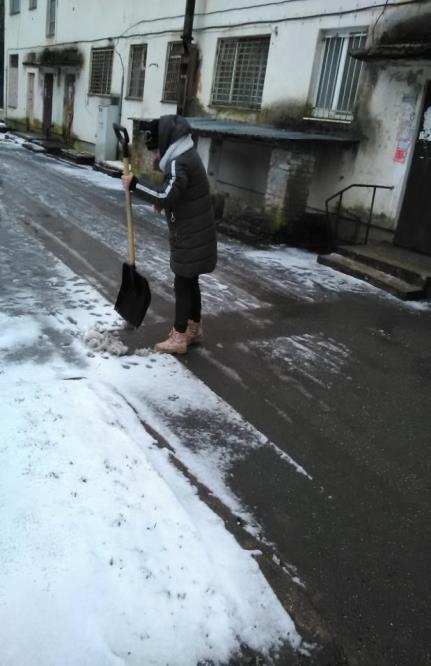 За дело принялись даже девочки!
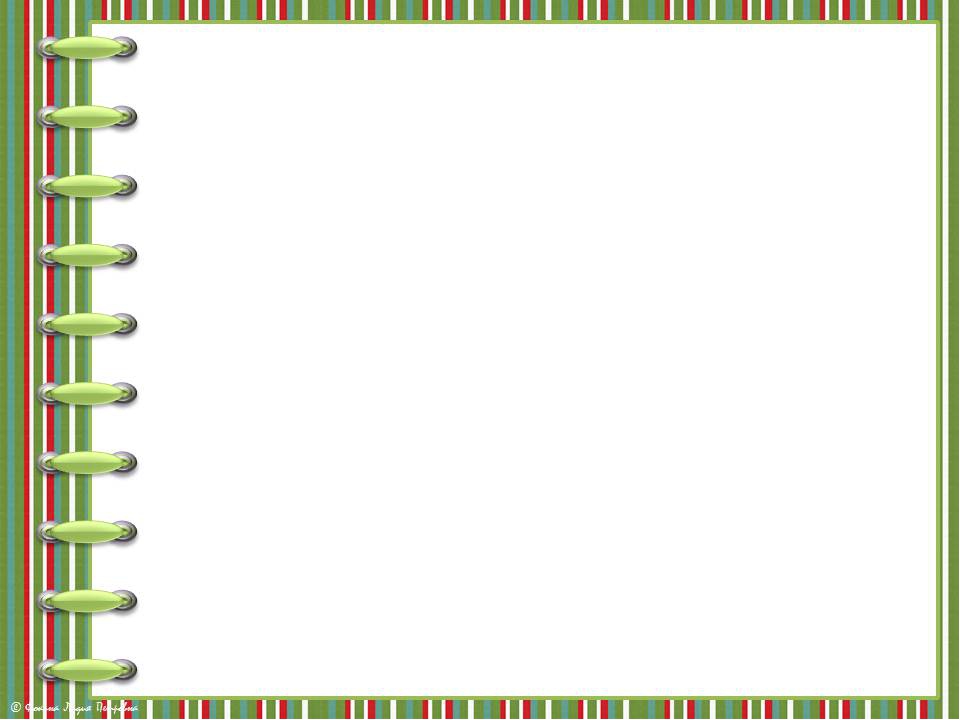 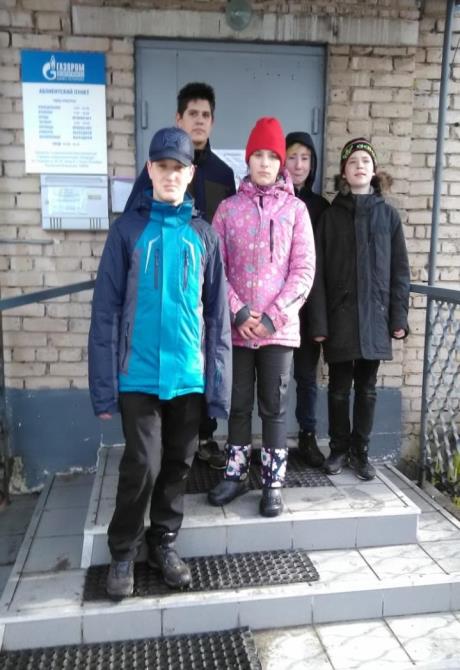 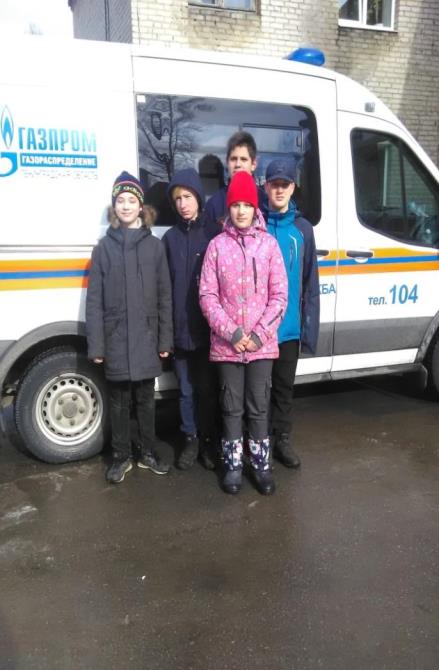 «ГОРГАЗ»
В этой службе  ребятам рассказали о 
сложной работе, о правилах безопасного 
использования газового оборудования. 
Девиз работы службы: 
«Быть всегда на чеку»
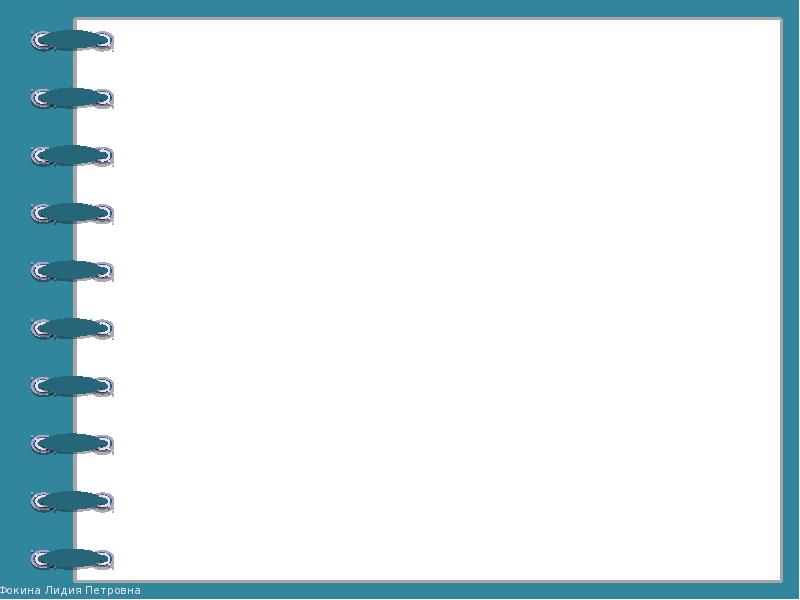 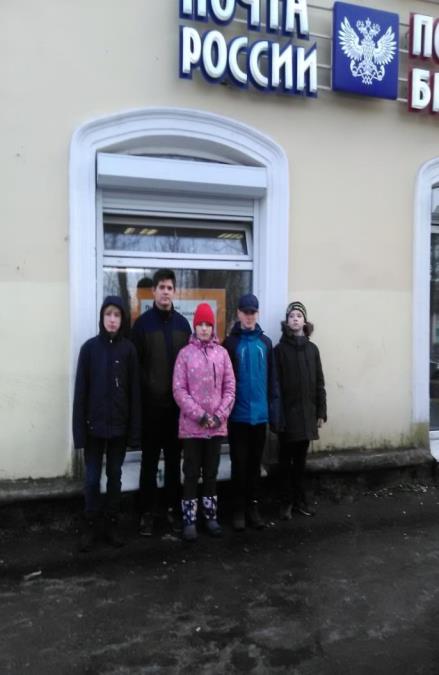 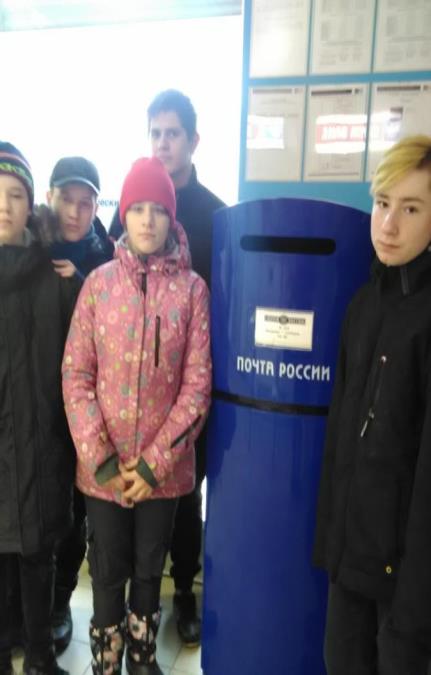 Экскурсия на почту России
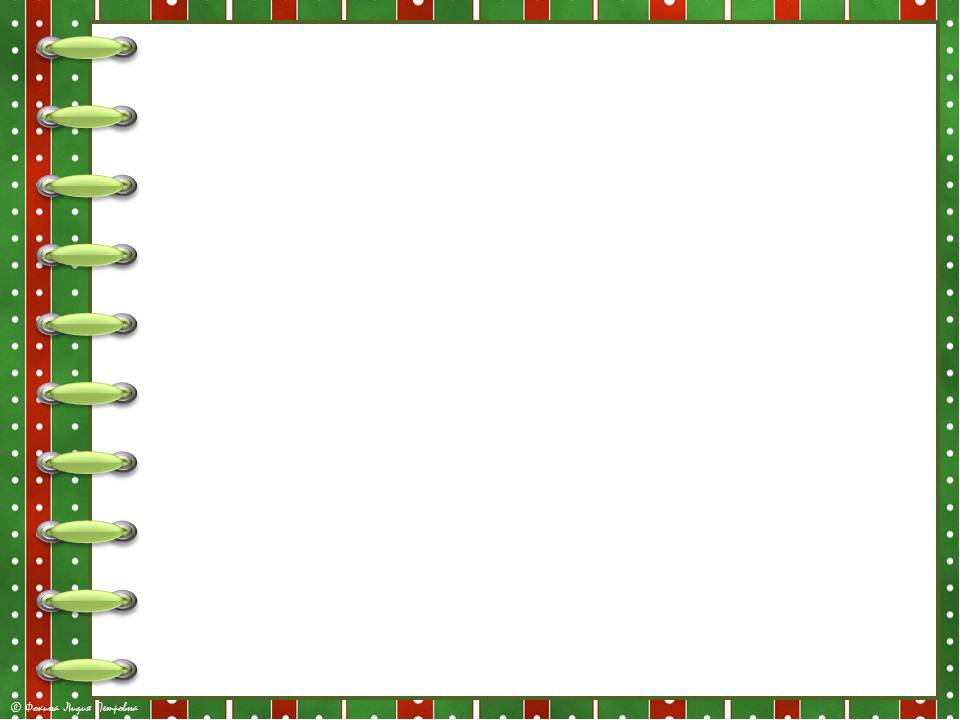 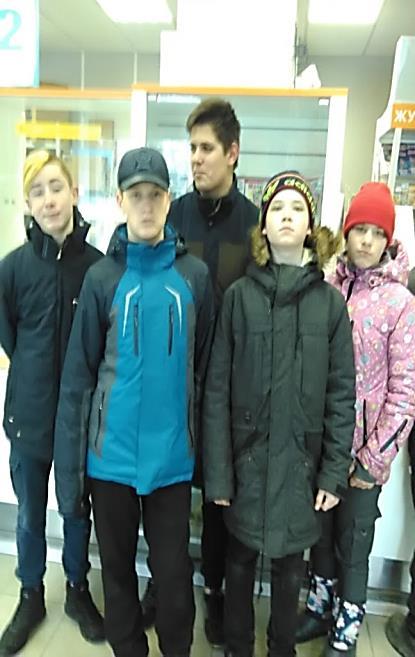 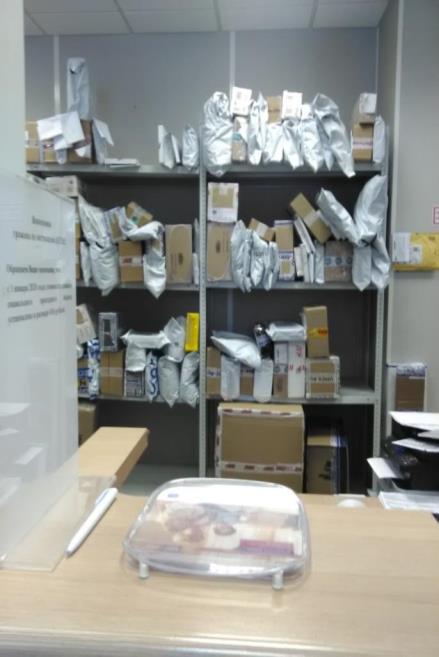 Ребята  познакомились  с профессией почтальона, наблюдали за    отправкой заказных писем и бандеролей. 
                                  Оператор отвечала на интересующие  вопросы!
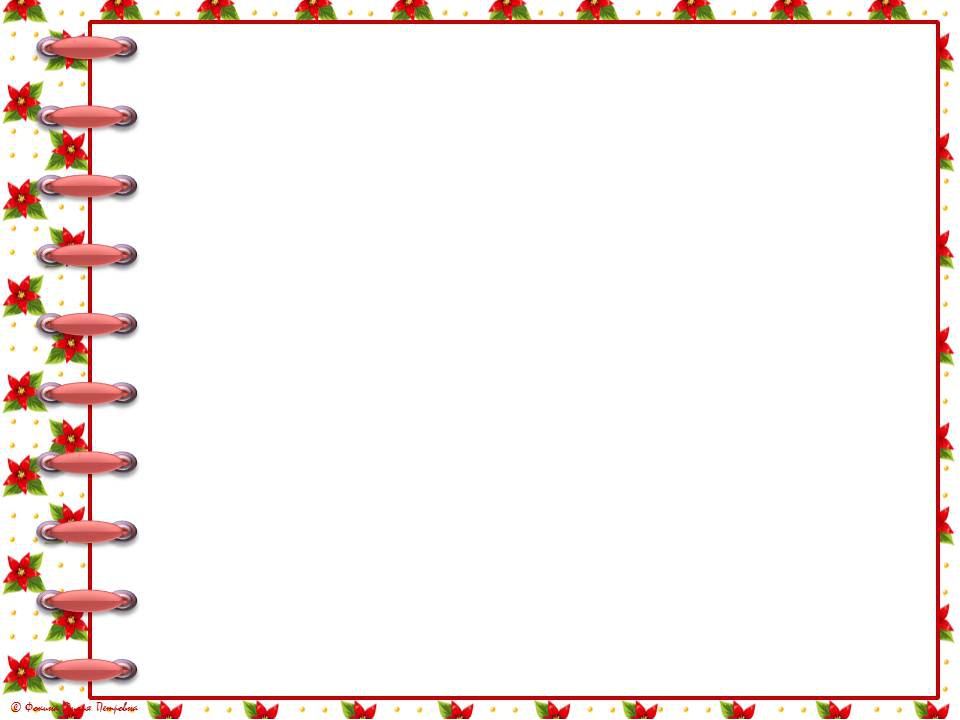 Мониторинг
 личностных результатов обучающихся 7 класса
2019 – 2020 уч. год
            МОТИВАЦИЯ












           ВЫВОД: 
       на конец года  у обучающихся  выявлена положительная динамика:
           проявляют стремление к ведению ЗОЖ;
           следят за внешним видом (исправляют недостатки)
           участвуют в спортивных мероприятиях;
          отношение к  учебной  деятельности адекватное,  активны  и  внимательны;
           интересуются  происходящими  вокруг событиями;
          активно участвуют в делах класса и школы; 
       используя полученный социальный опыт самостоятельно принимают решения, корректируют       поведение
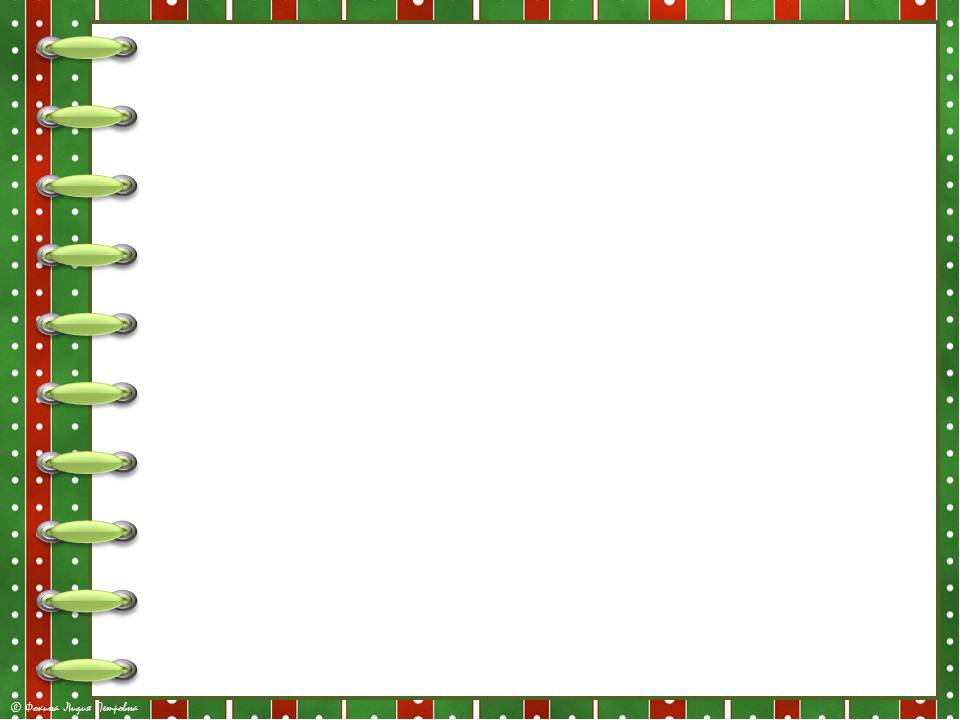 КОММУНИКАЦИЯ
ВЫВОД:
                     на конец года  у обучающихся   выявлена положительная динамика:
при взаимодействии с детьми и взрослыми проявляют  инициативу;
проявляют взаимовыручку и взаимопомощь в работе;
выполняют совместную работу без конфликтов;
 выбирают организаторов для различных видов деятельности самостоятельно;
способны  применять  адекватные способы поведения в разных ситуациях;
владеют адекватными  формами выражения своих чувств;
умеют правильно  обращаться за помощью;
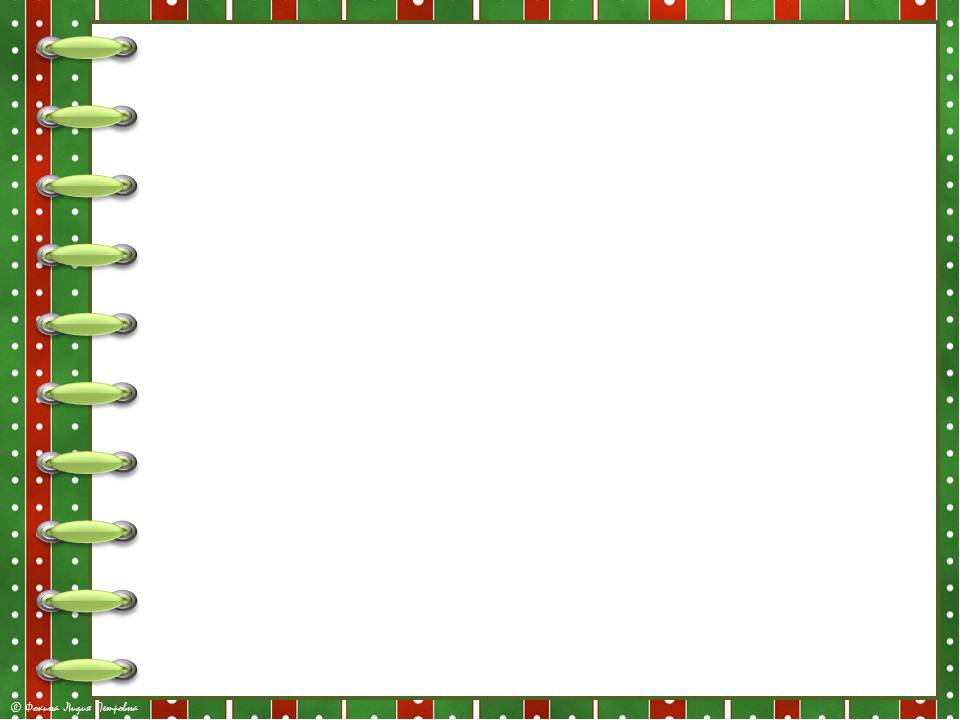 НРАВСТВЕННЫЕ  ЦЕННОСТИ
ВЫВОД: 
        на конец учебного года у обучающихся выявлена положительная динамика
   осознают отрицательные поступки и действия; умеют прощать
    не проявляют агрессии, равнодушия, грубости по отношению друг к другу и окружающим
     на достаточном уровне (соответственно возрастным особенностям) сформированы этические чувства: доброжелательность и эмоционально – нравственная отзывчивость, понимания и сопереживания чувствам других людей; 
   бережно относятся к результатам своего и чужого труда;
    способны организовать работу в команде
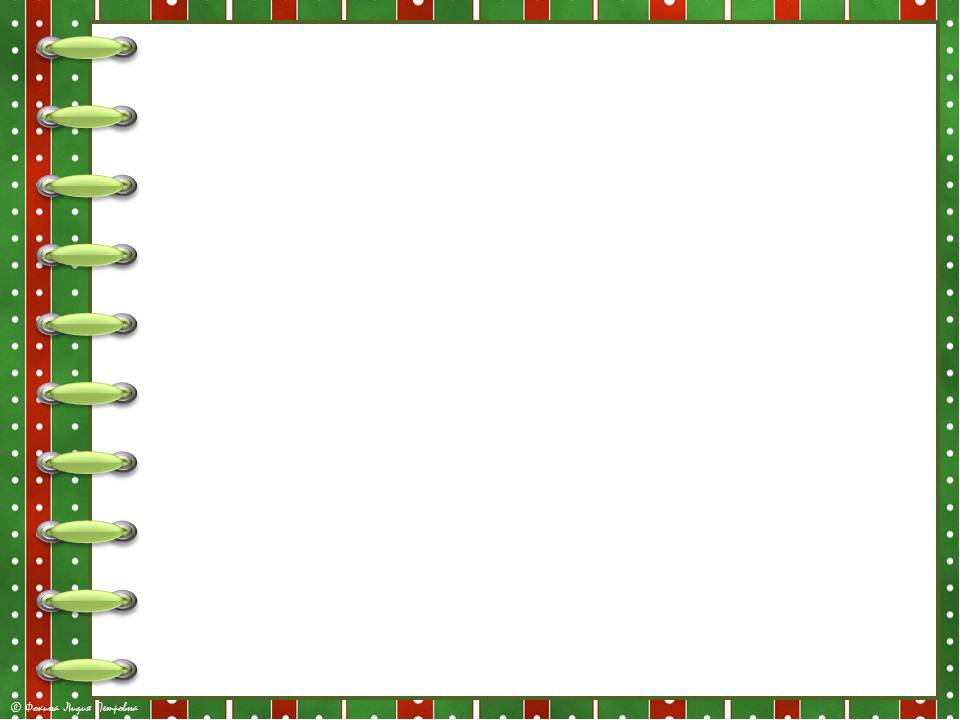 СОЦИАЛИЗАЦИЯ
ВЫВОД:  на конец года  у обучающихся   выявлена положительная динамика - 
                   степень  социализированности на достаточном уровне
доводят начатое дело до конца;
стремятся к победе и часто выигрывают;
переживают неприятности и неудачи других, как свои;
умеют сотрудничать вне школьного пространства
стараются хорошо выполнять дела, полезные всей школе; 
умеют выразить свои чувства: отказ, недовольство, сочувствие, просьбу, опасение и т.д.